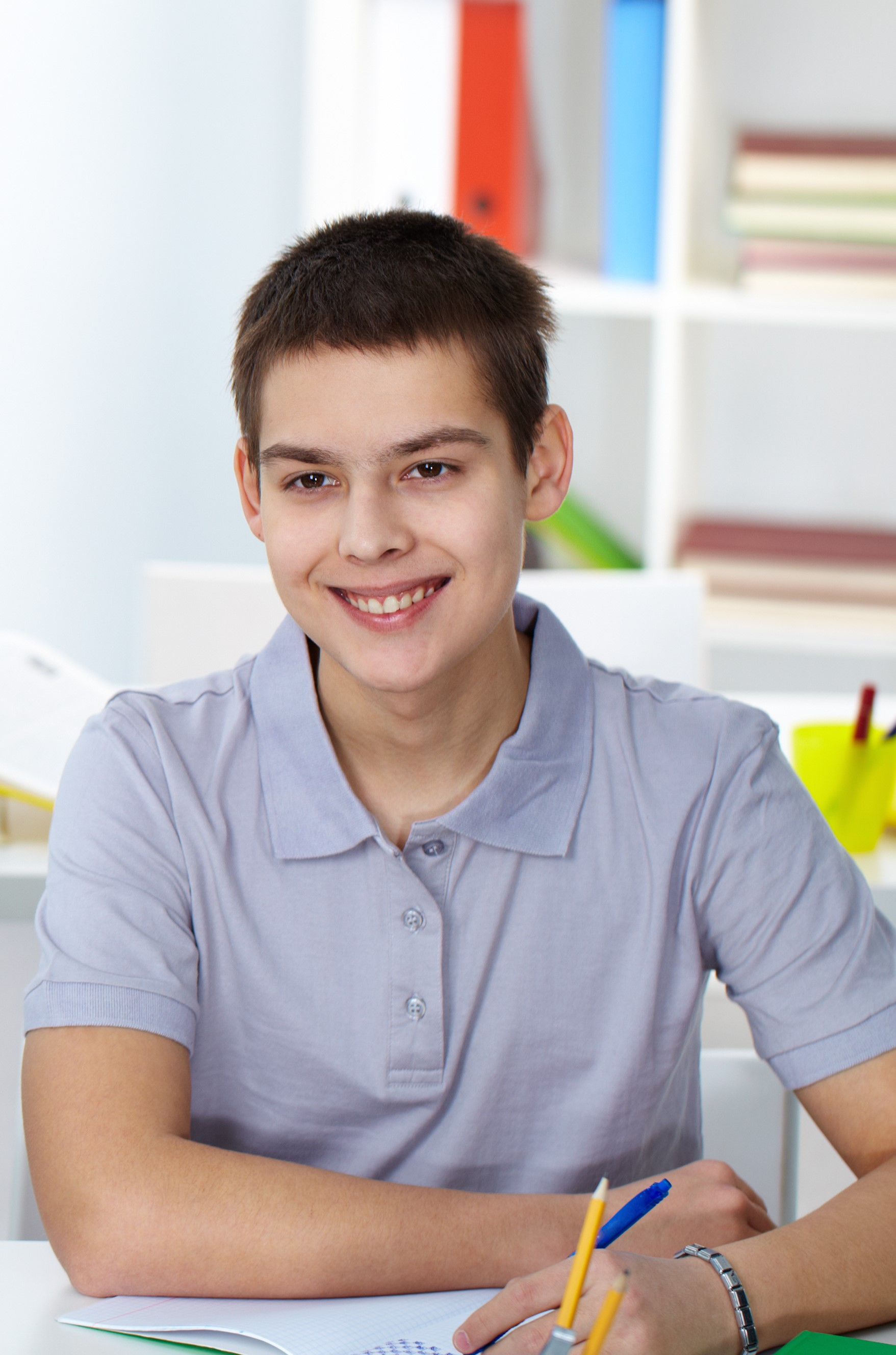 РАЗГОВОРЫ
О ВАЖНОМ
Тема
ДЕНЬ ПОЖИЛЫХ ЛЮДЕЙ
10-11класс. Обычаи и традиции моего народа: как прошлое соединяется с настоящим?
26 сентября 2022 г.
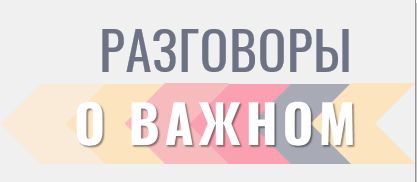 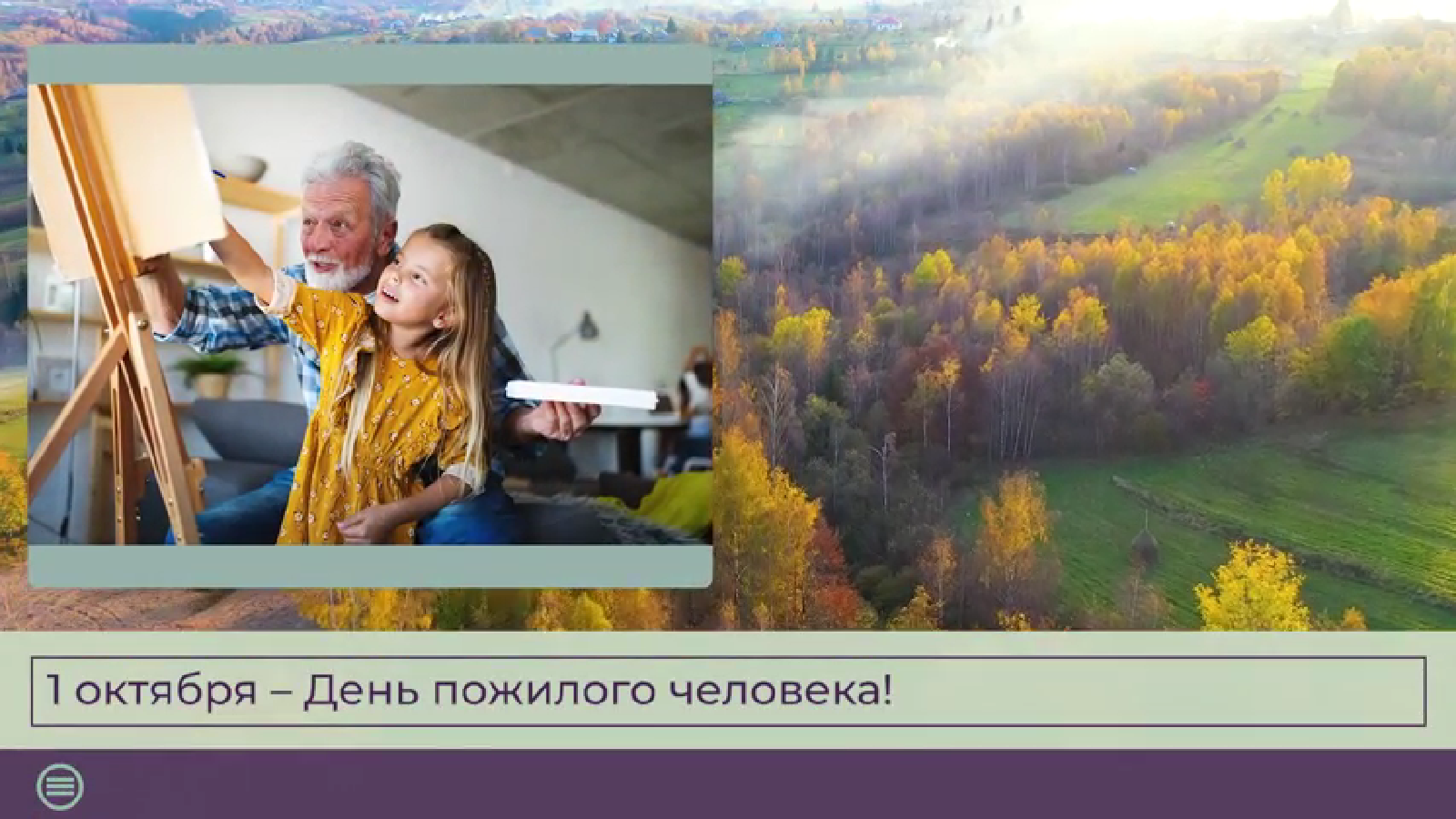 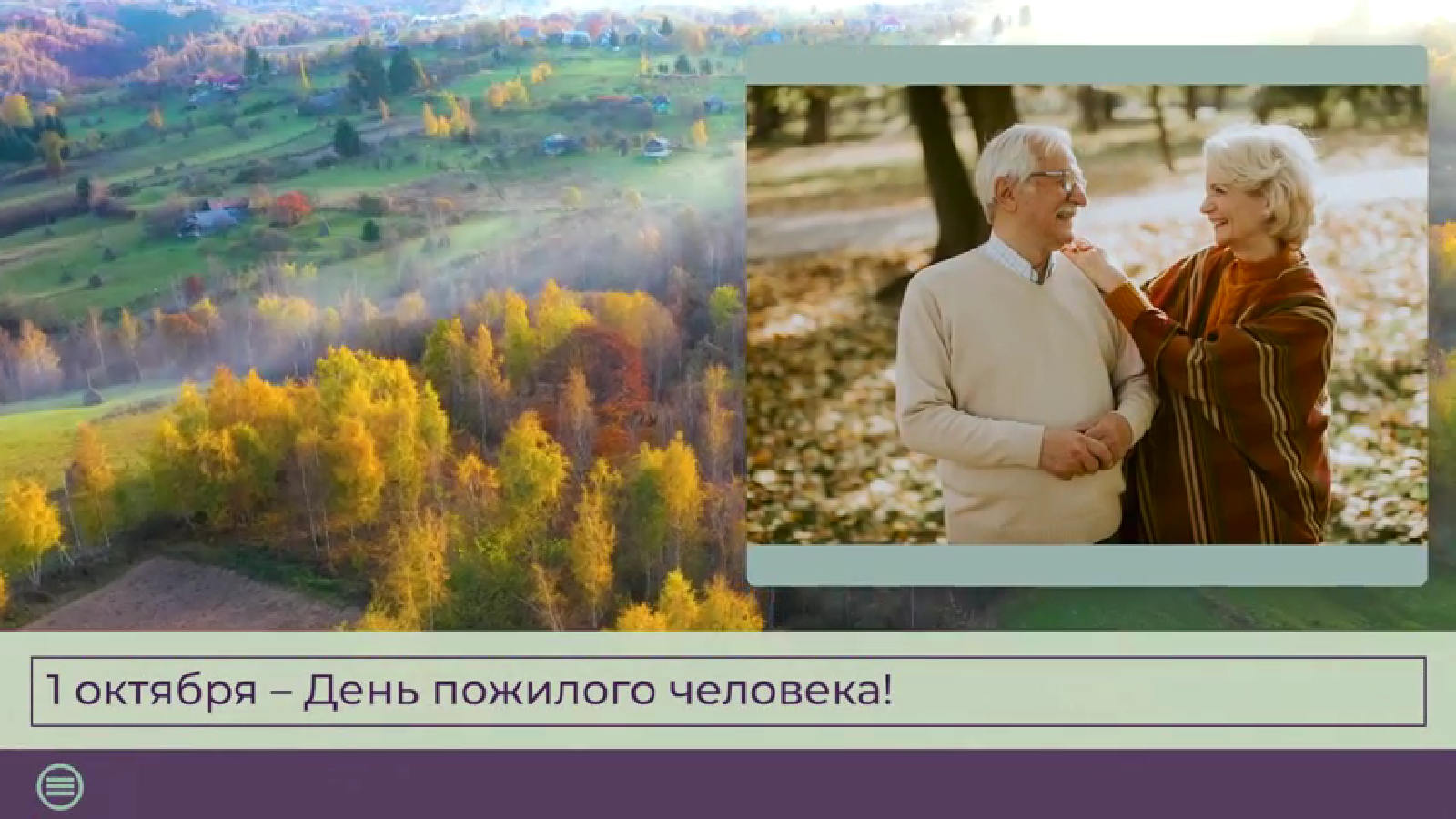 1 октября - Международный день пожилых людей
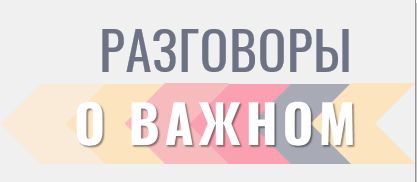 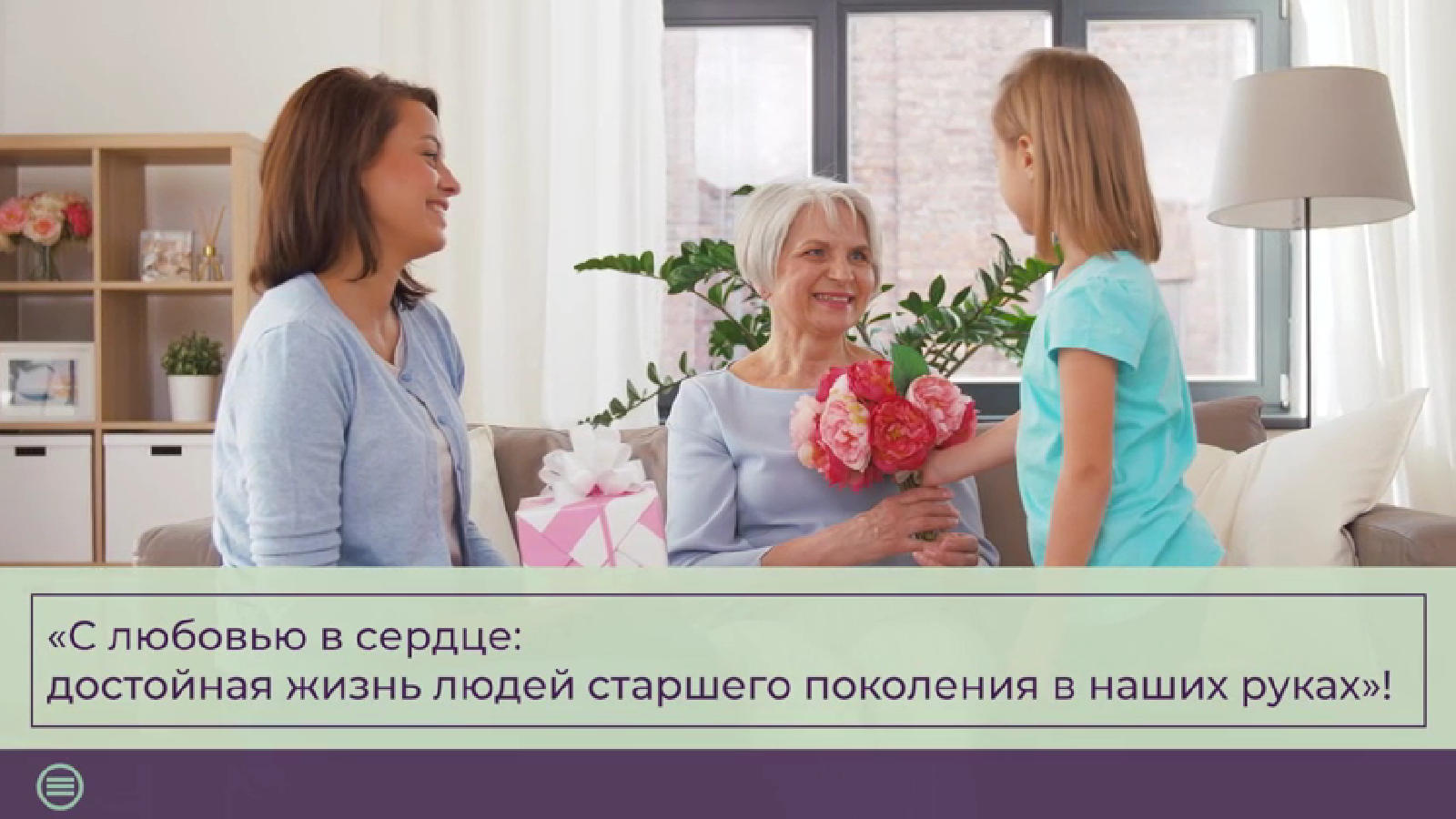 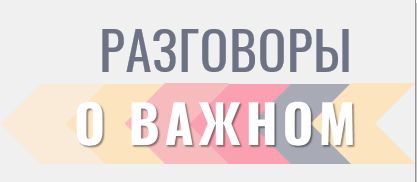 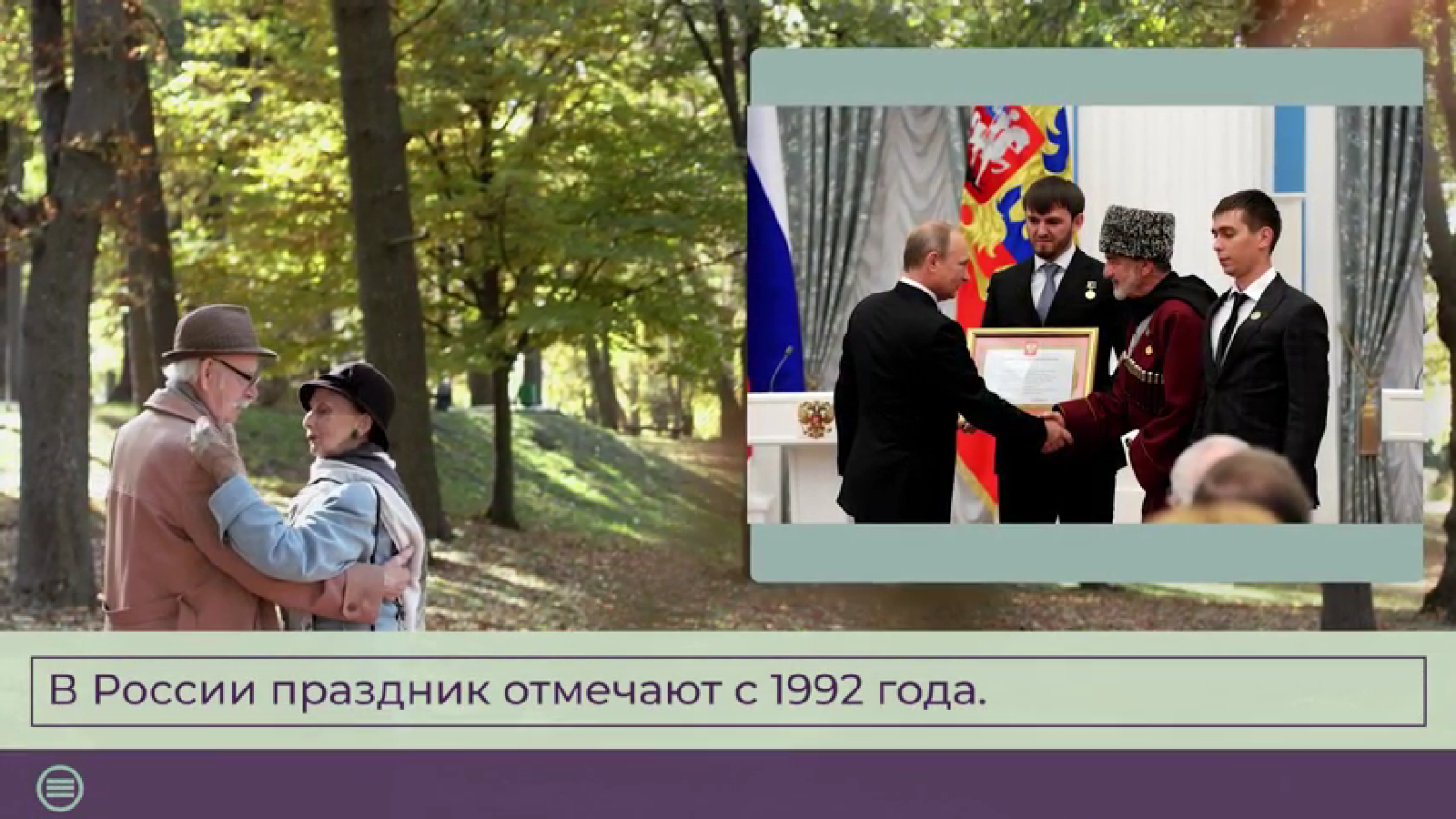 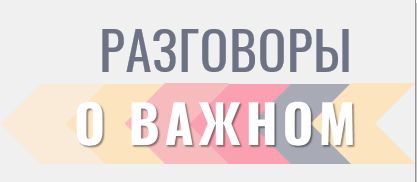 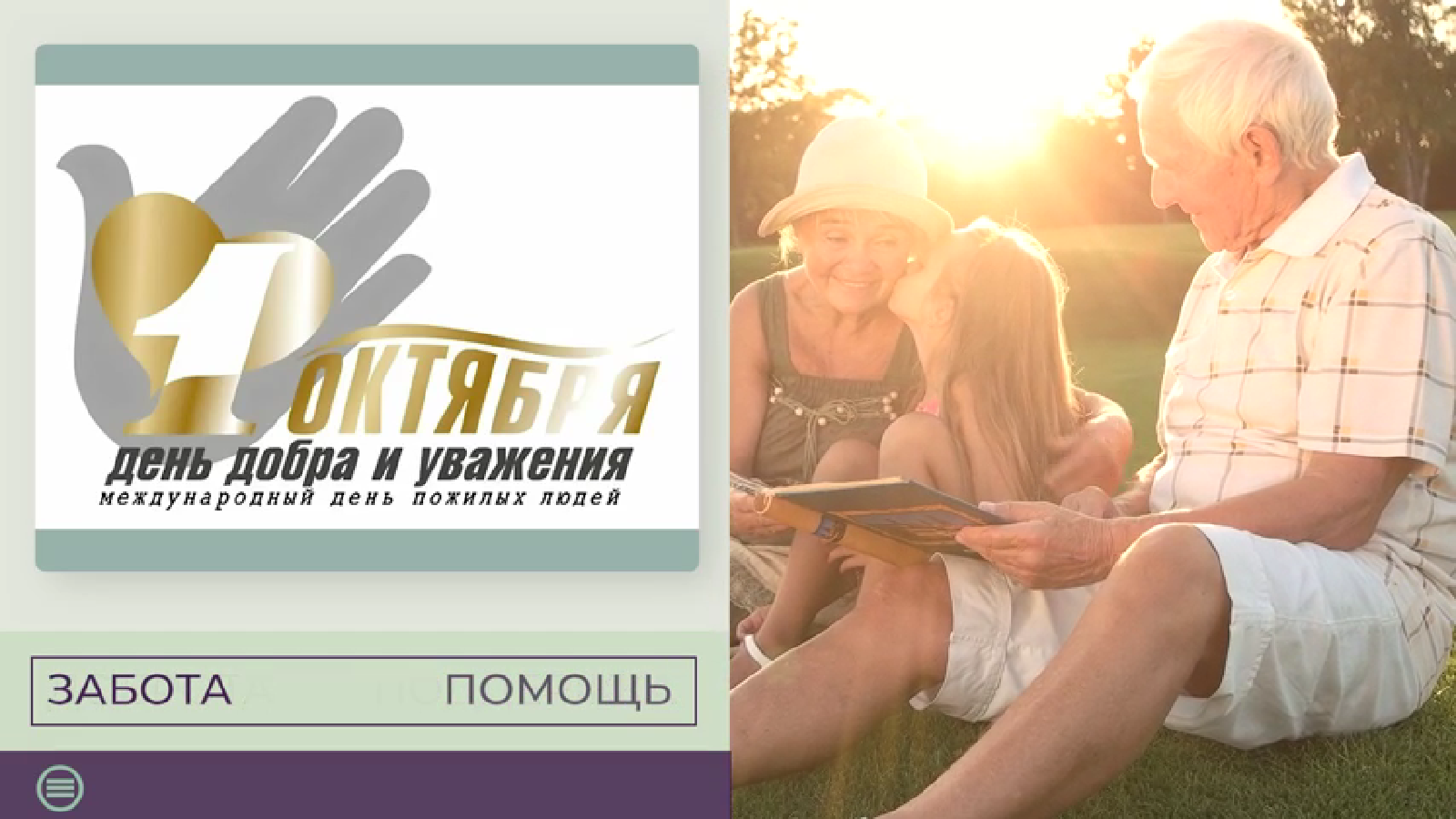 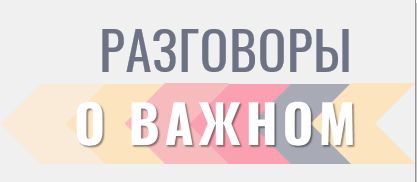 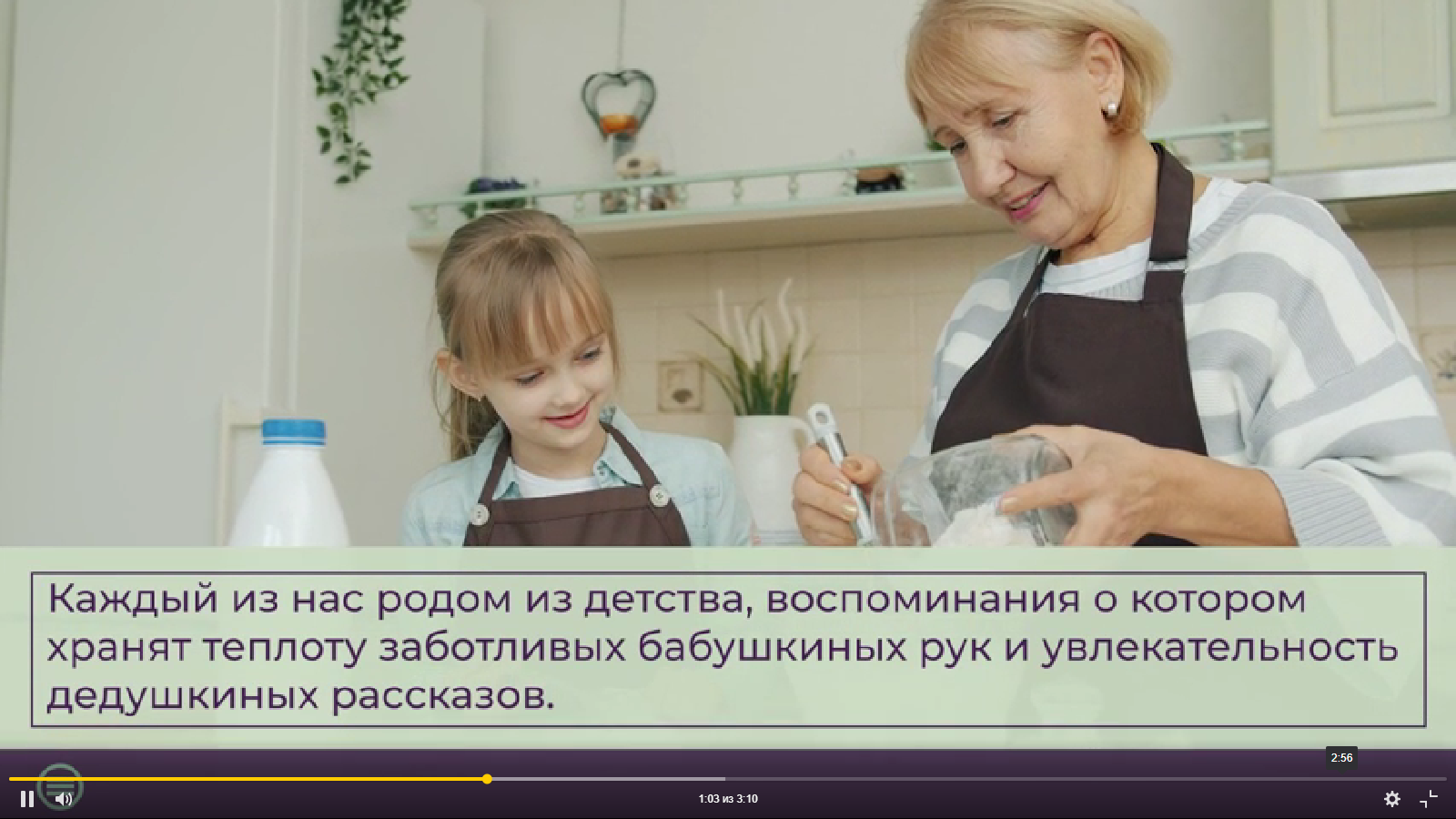 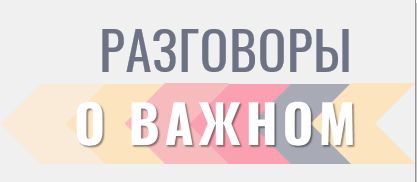 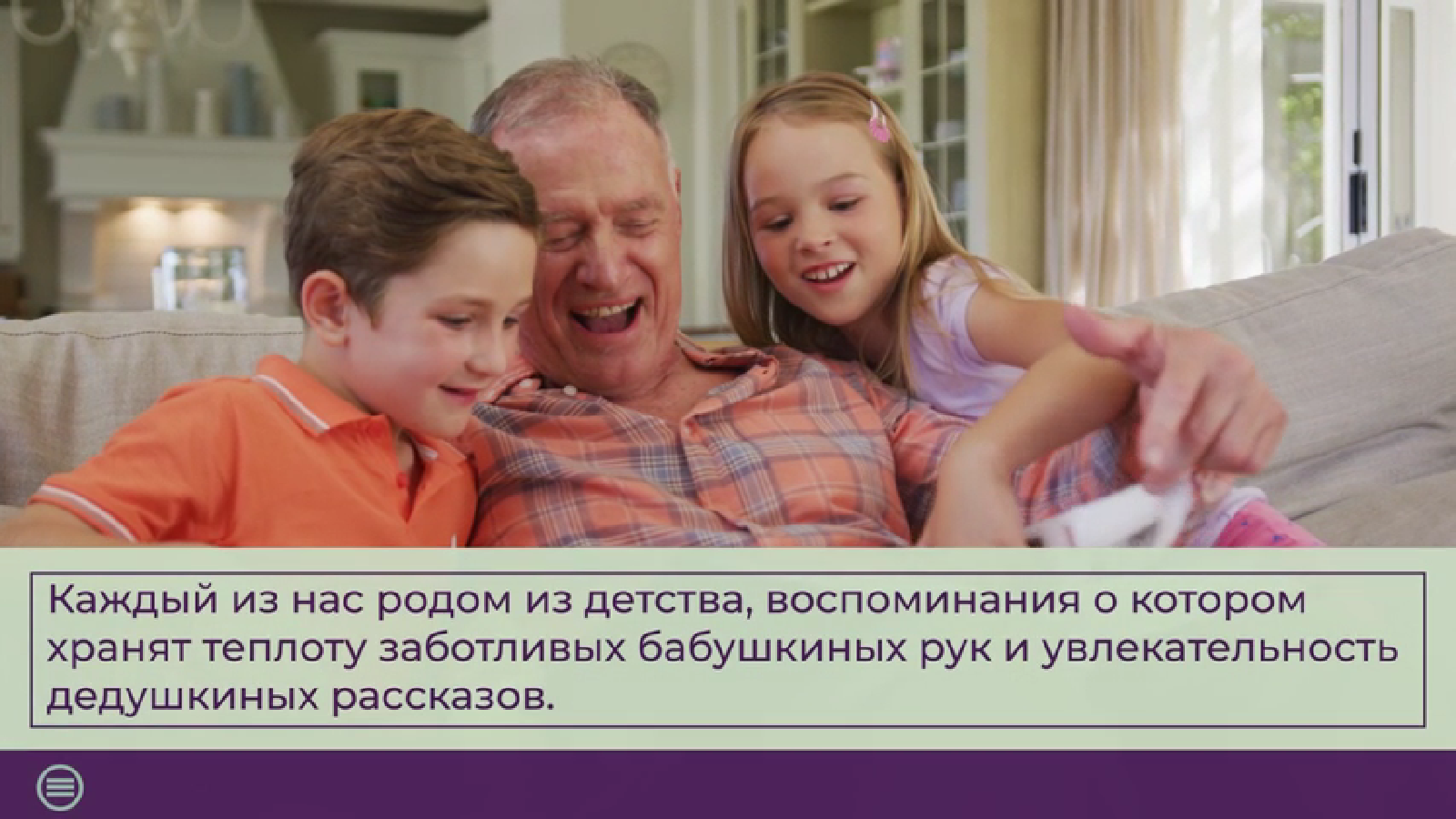 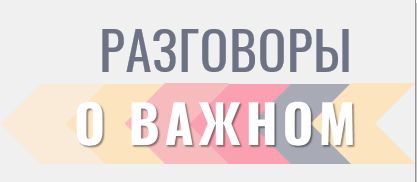 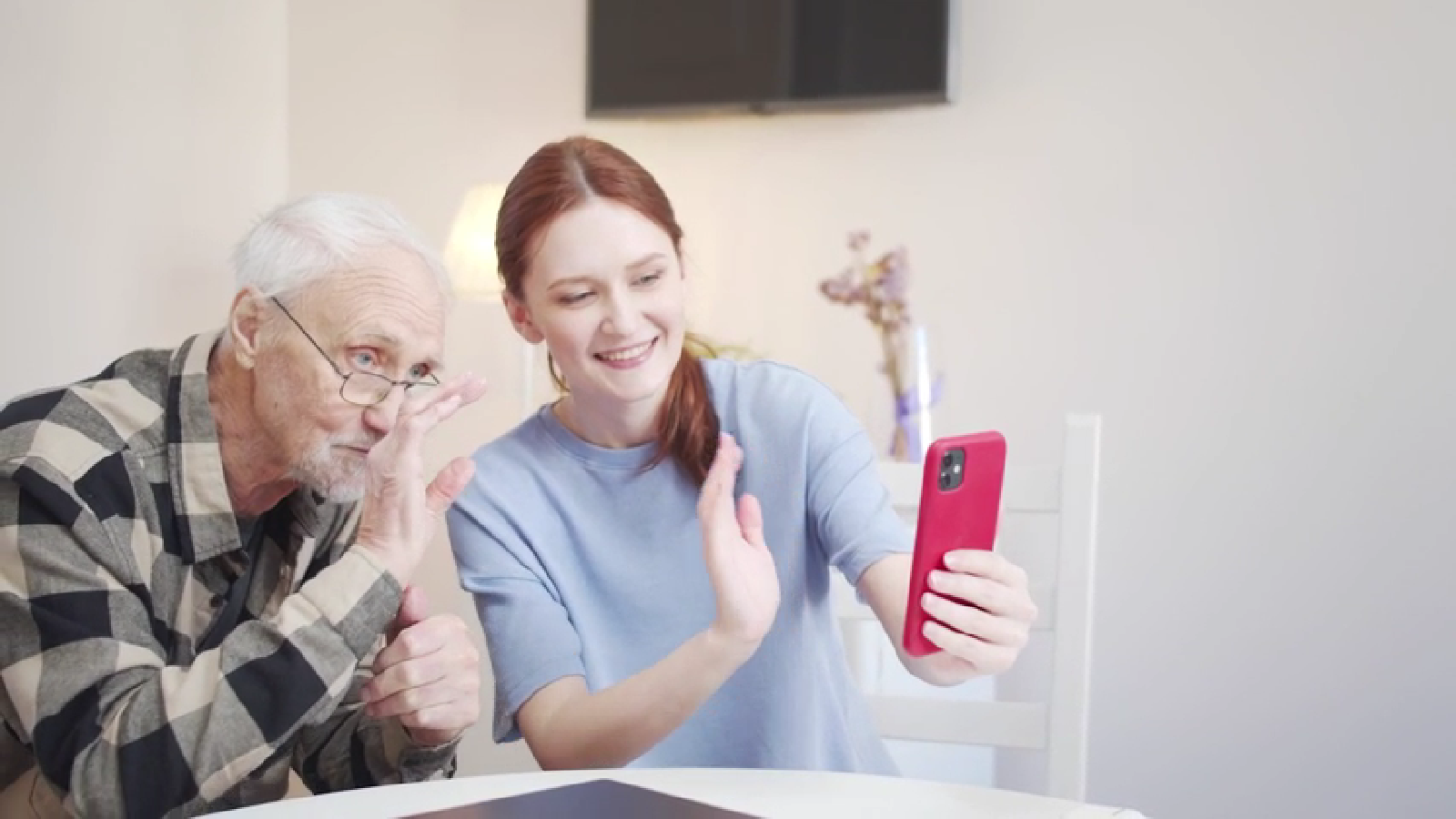 Международный день пожилых людей
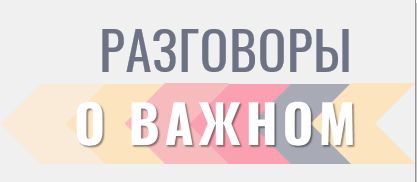 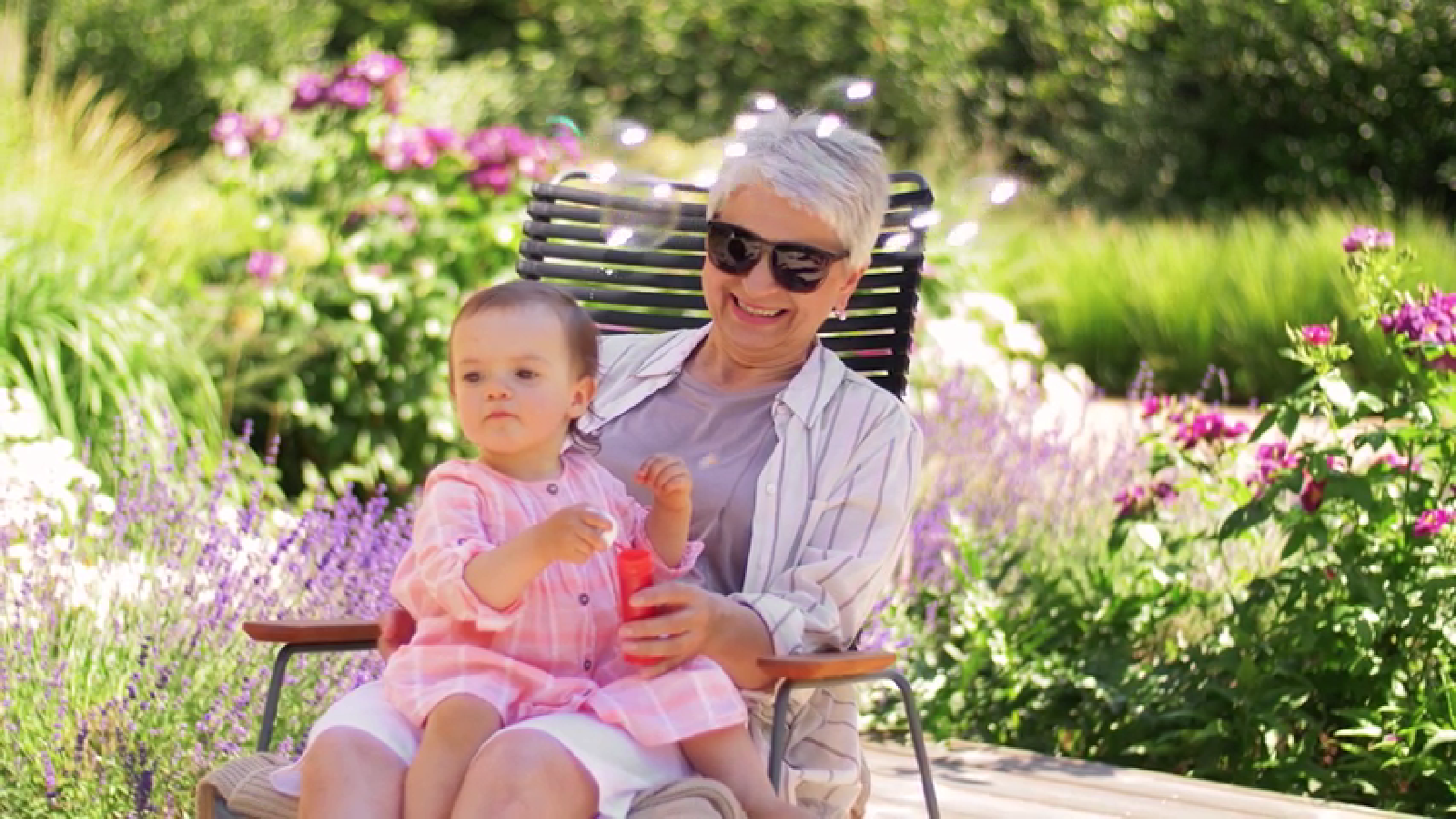 Международный день пожилых людей
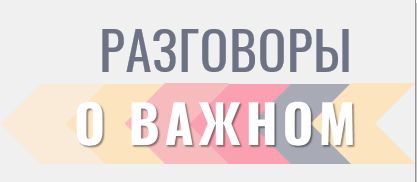 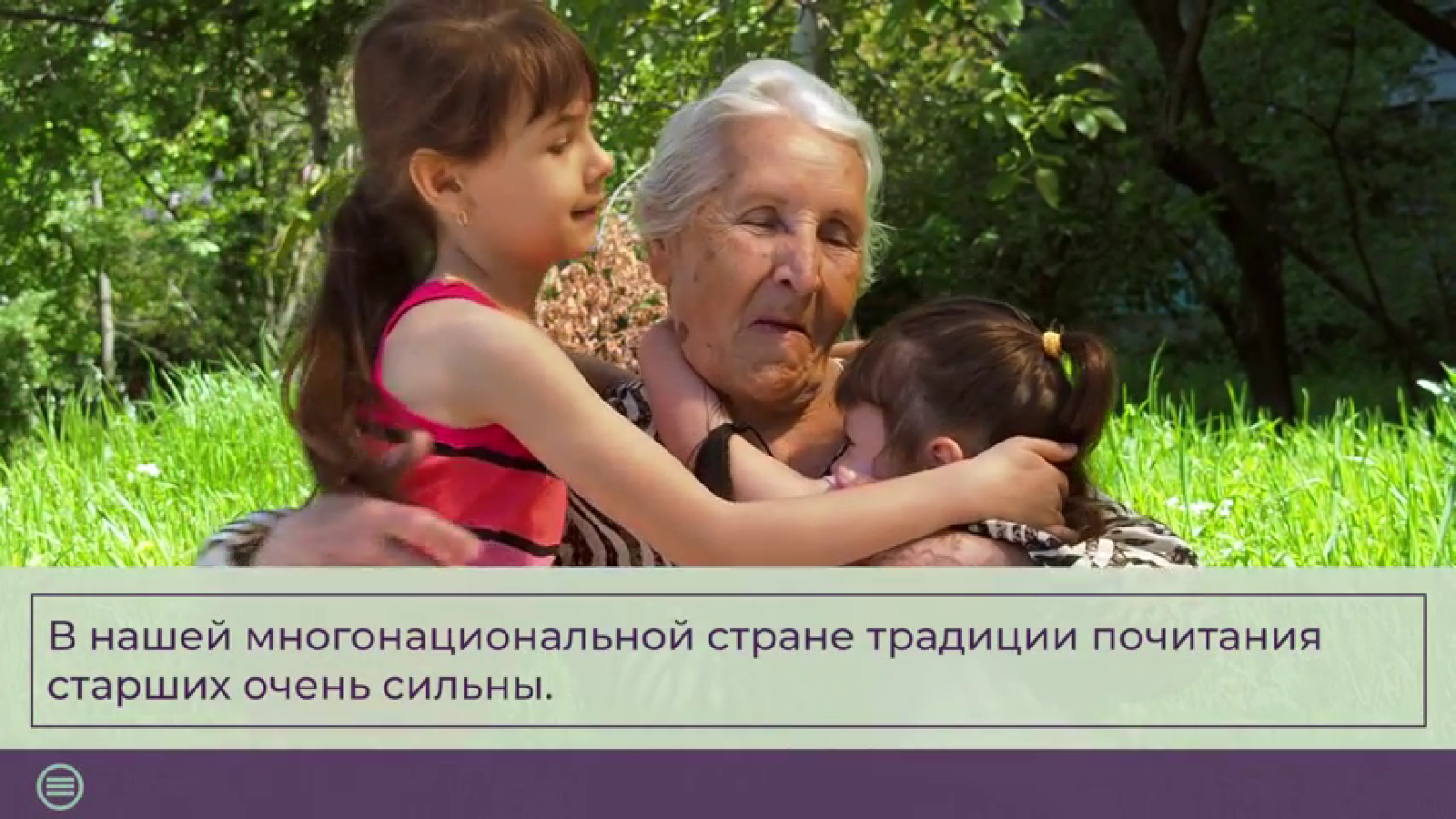 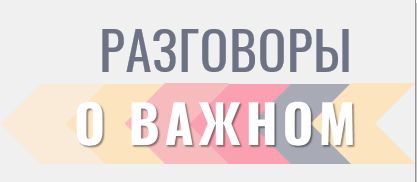 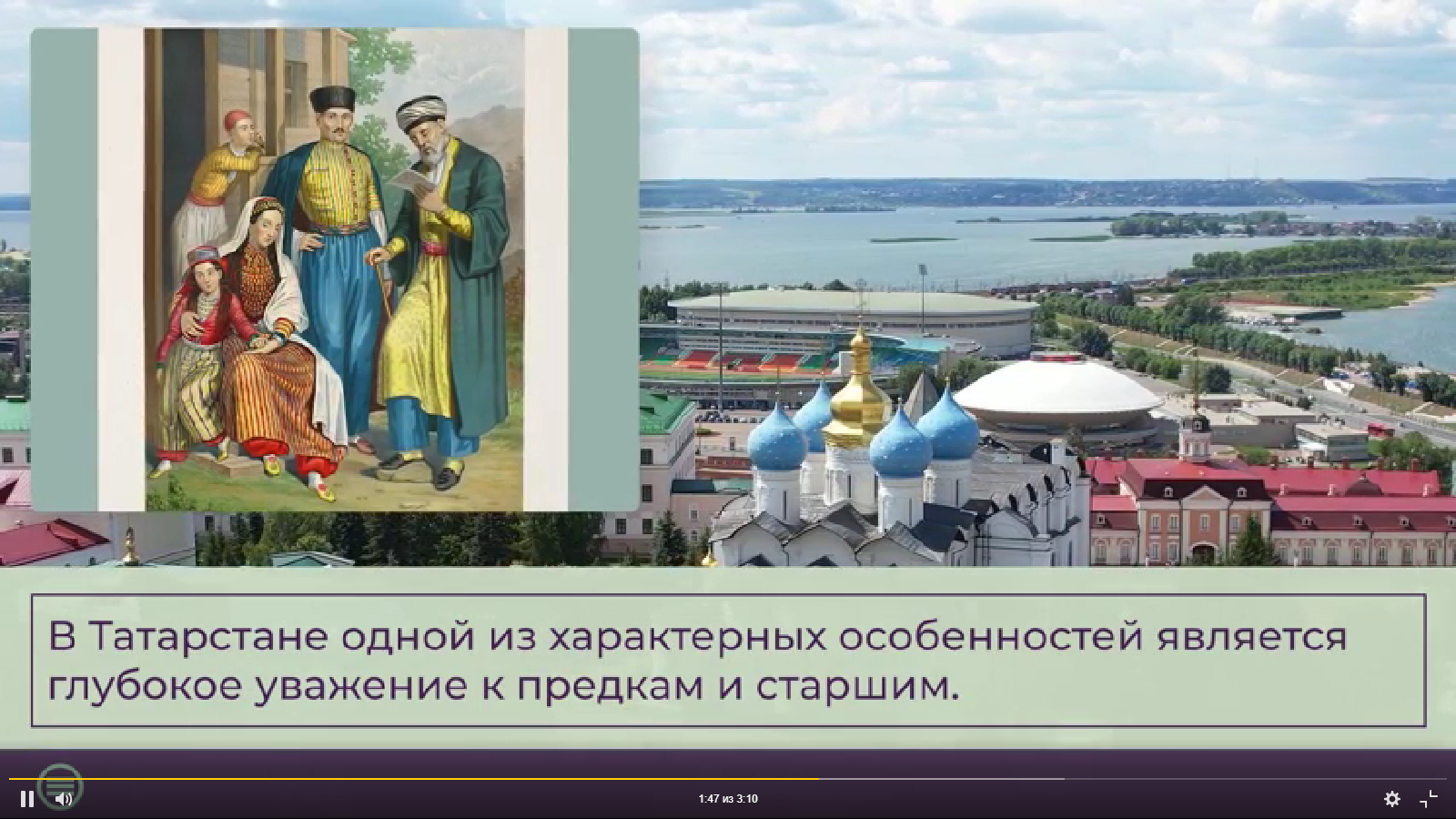 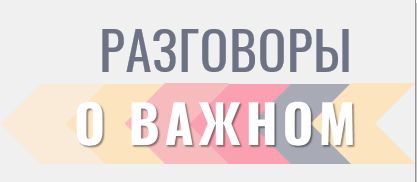 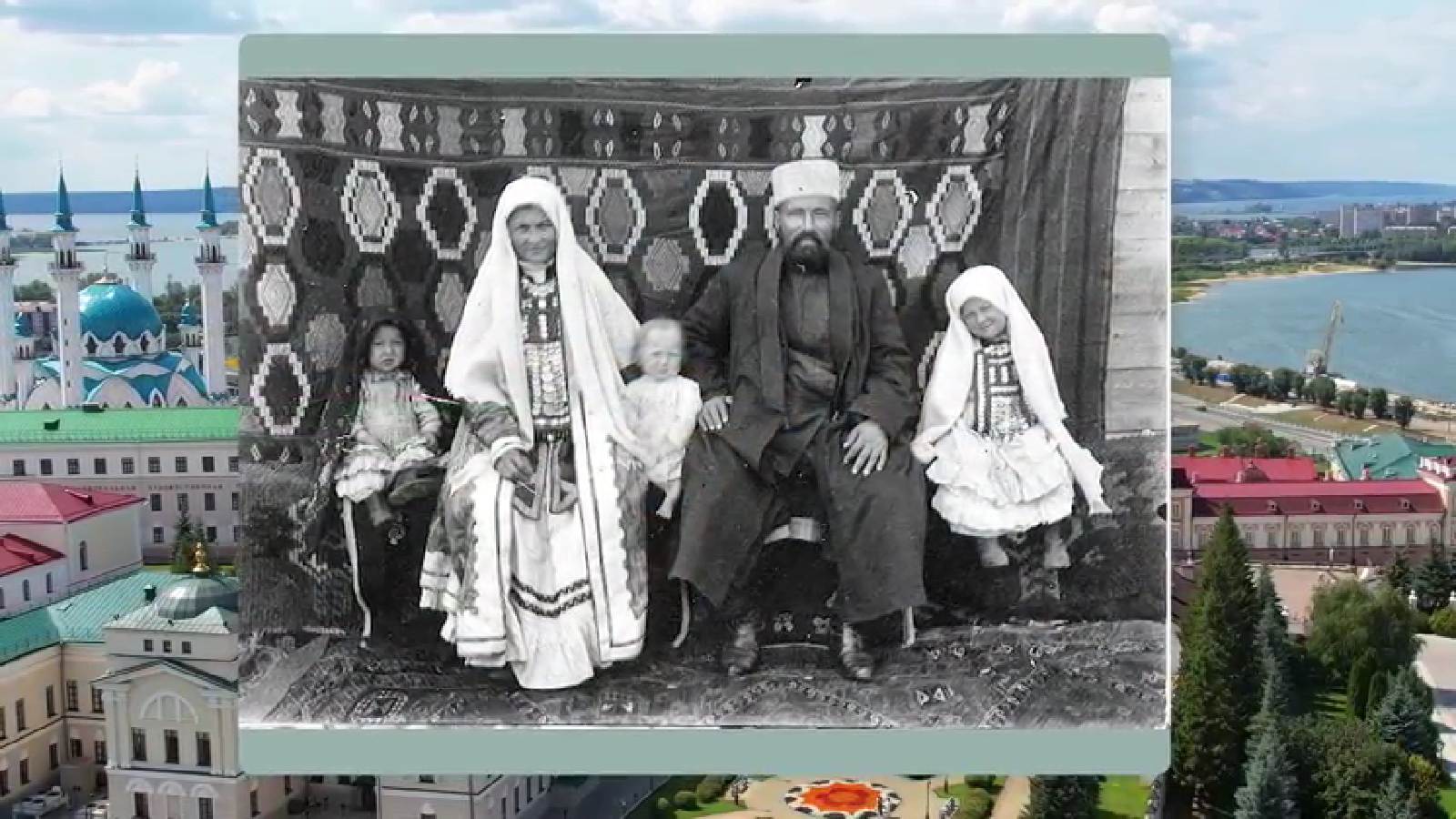 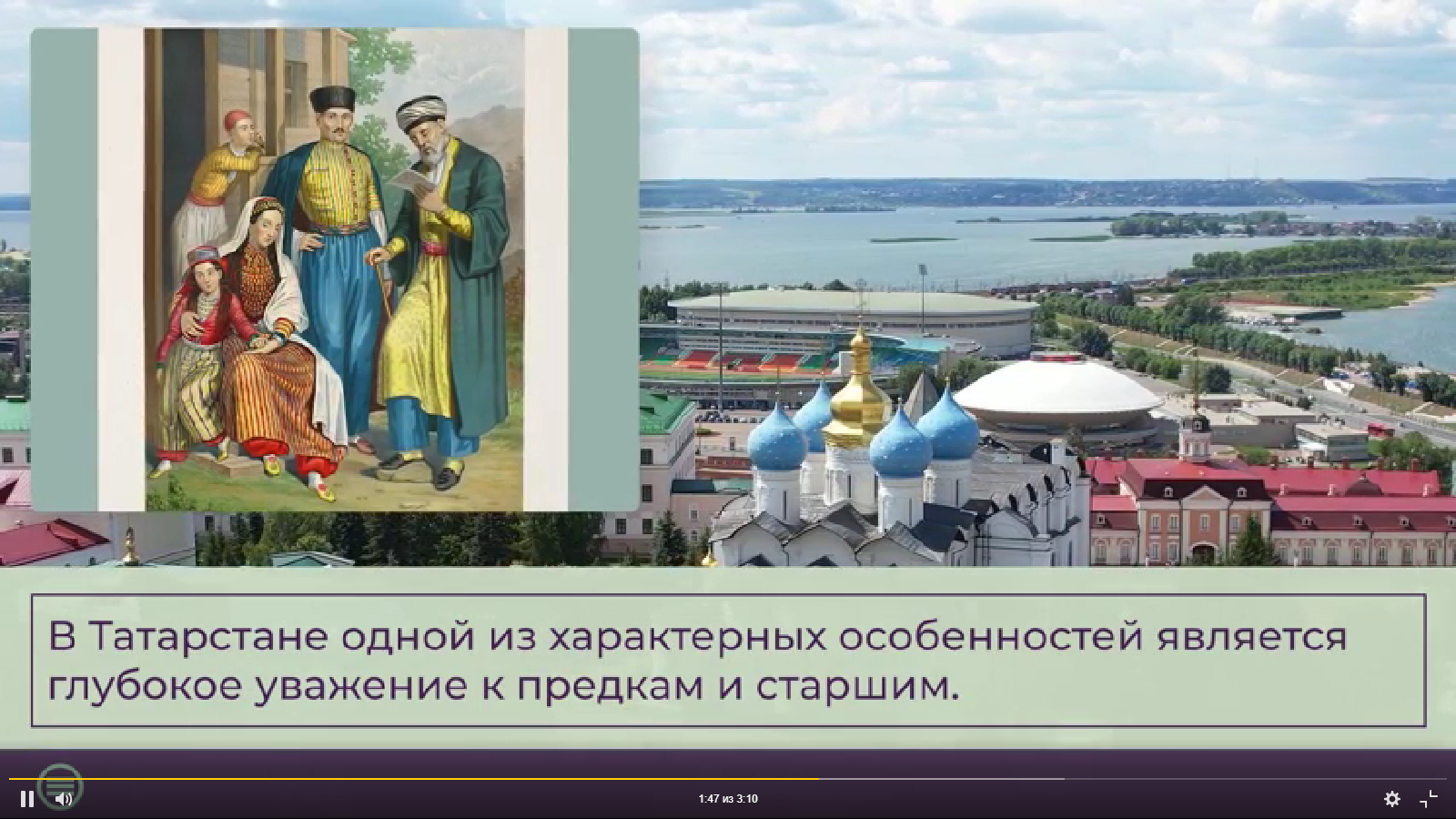 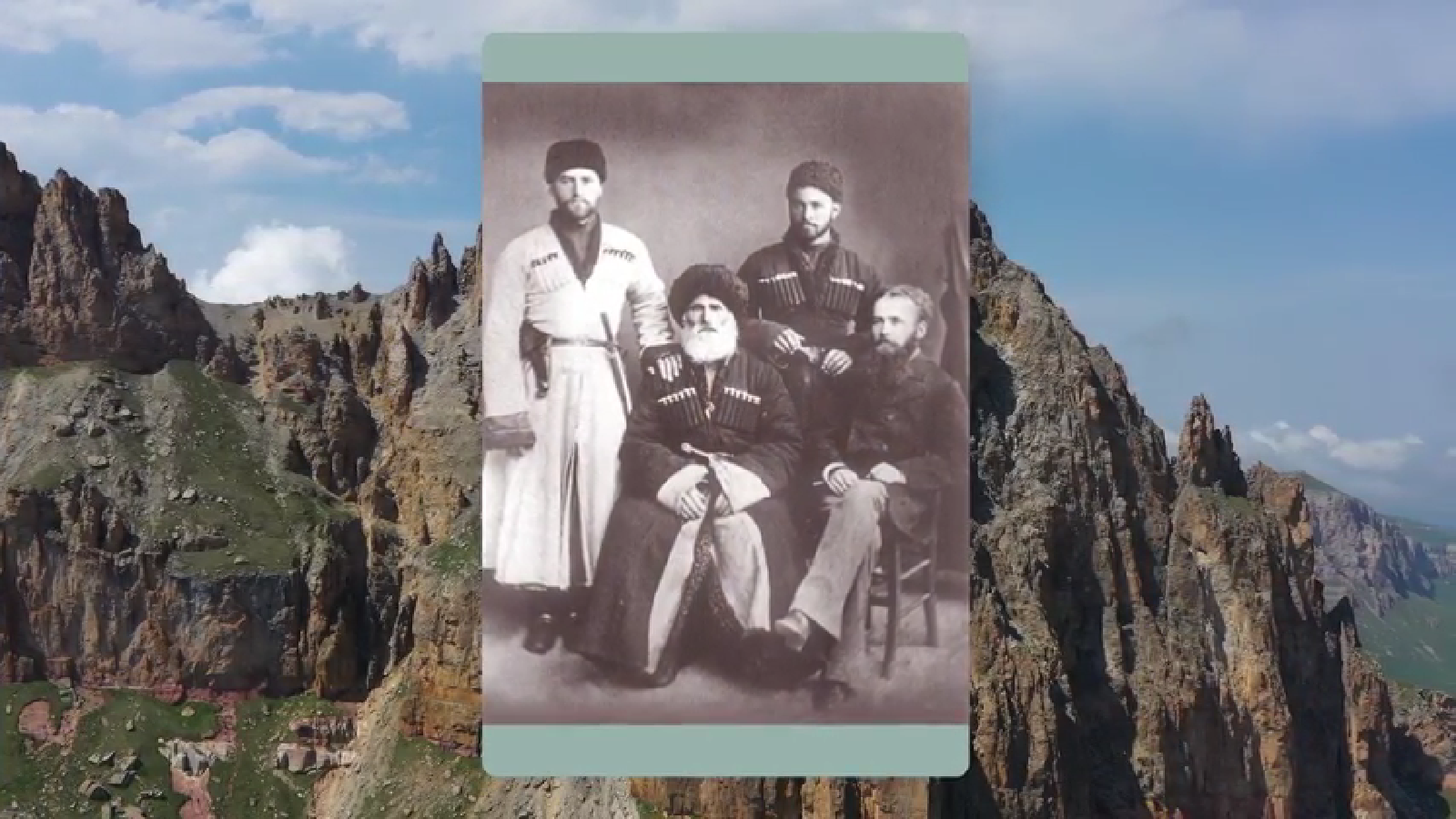 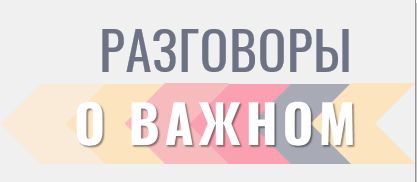 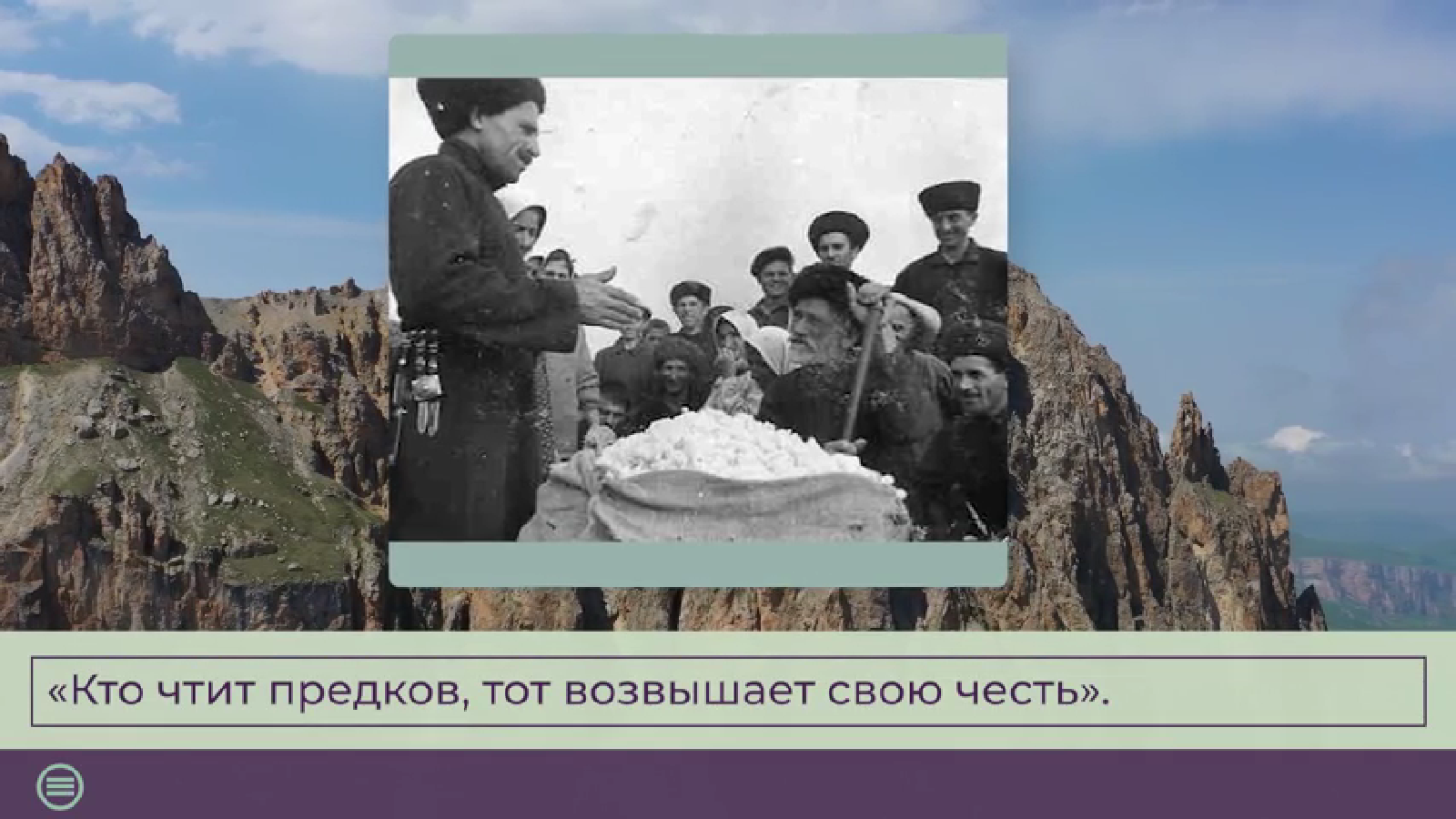 На Кавказе этикет уважения и почитания старших вытекает из авторитета отцовства
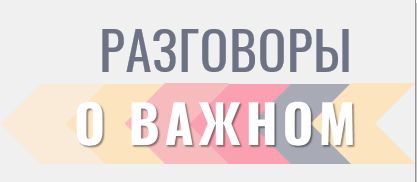 В Чечне сыновья, возвращаясь вечером домой, прежде всего, идут к старшим, чтобы побеседовать с ними, поделиться своими радостями и заботами
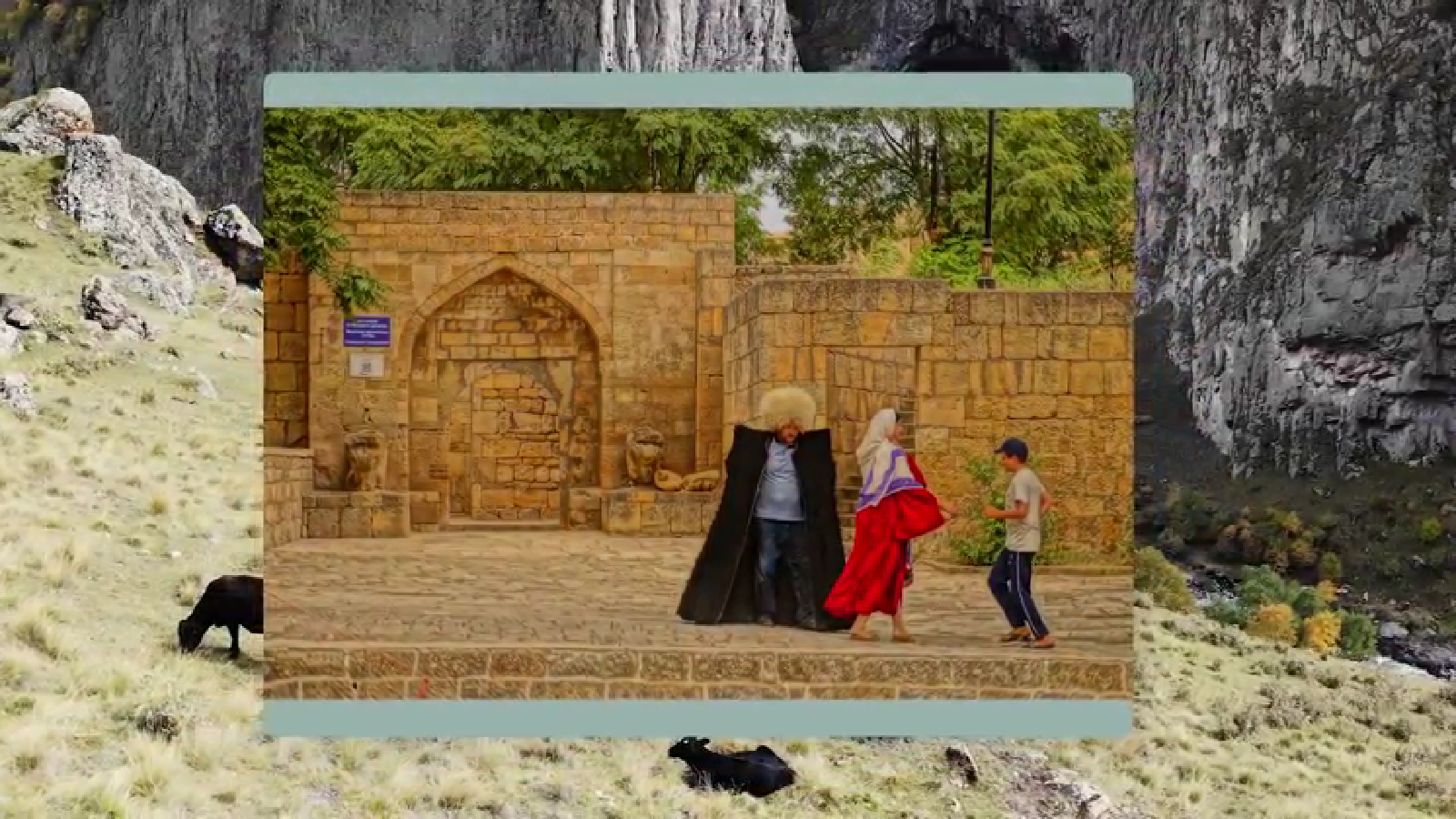 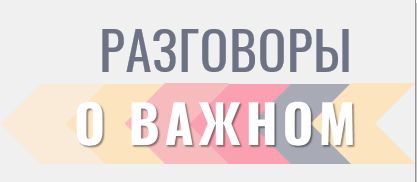 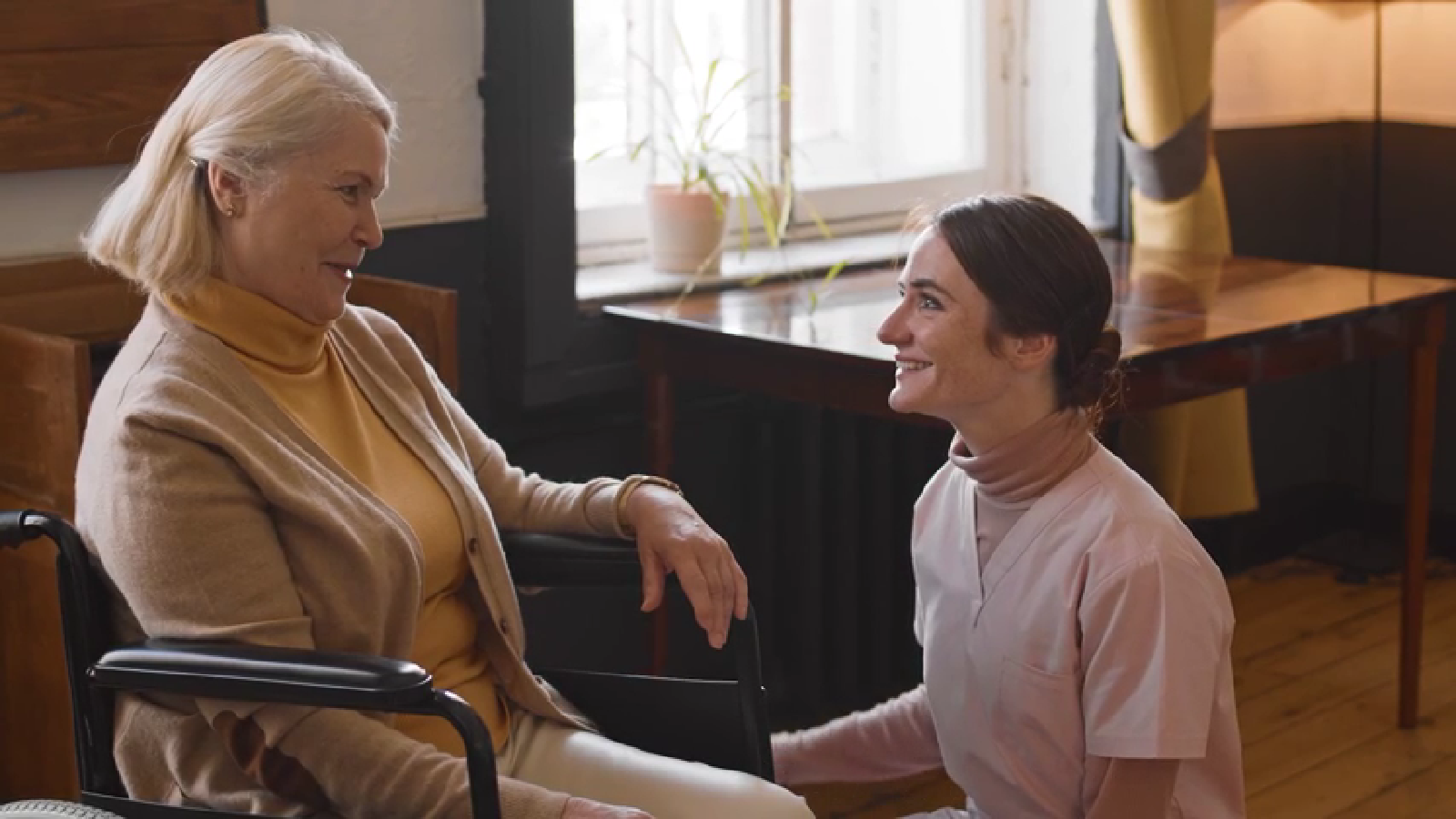 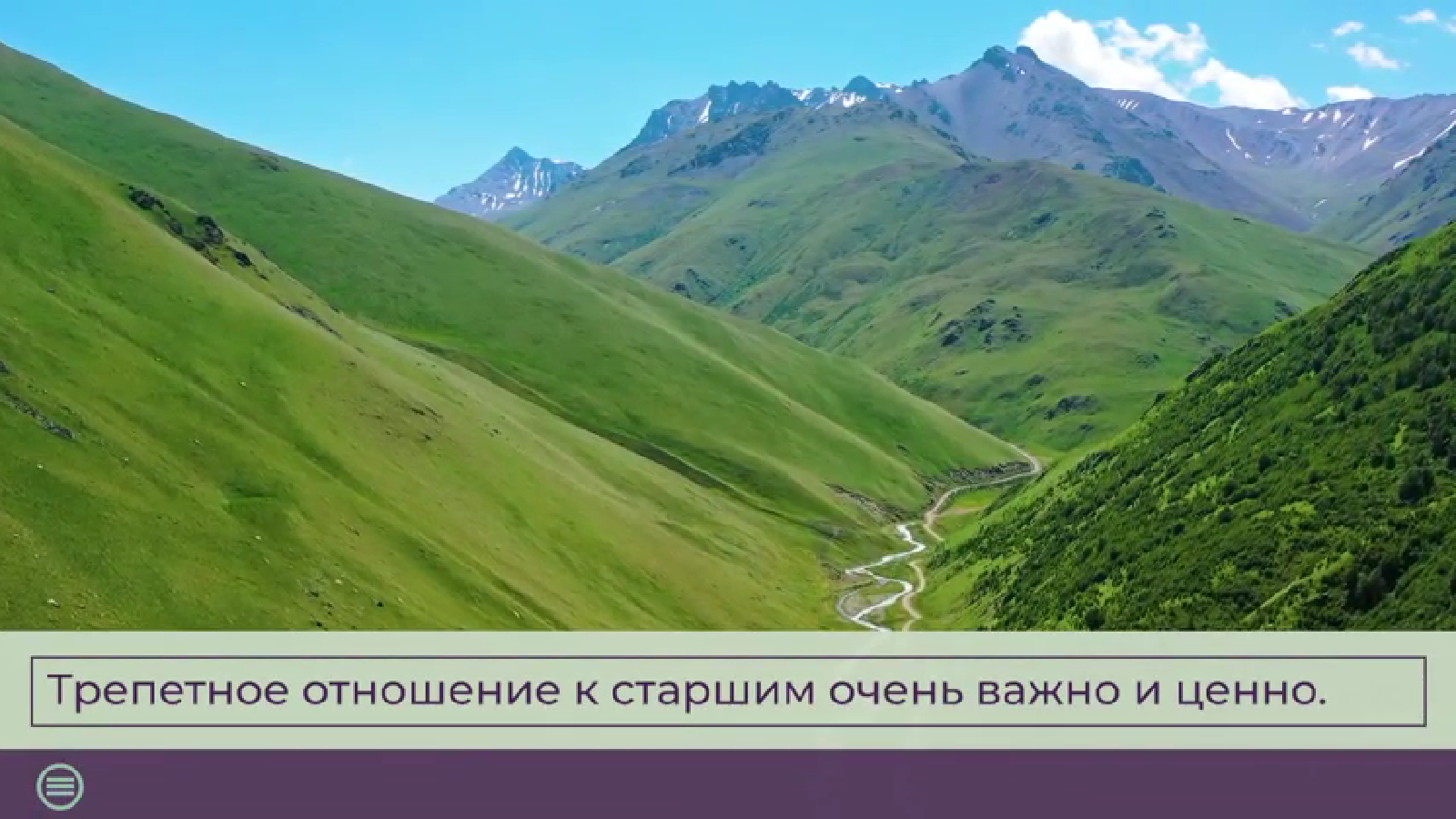 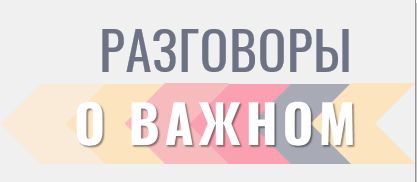 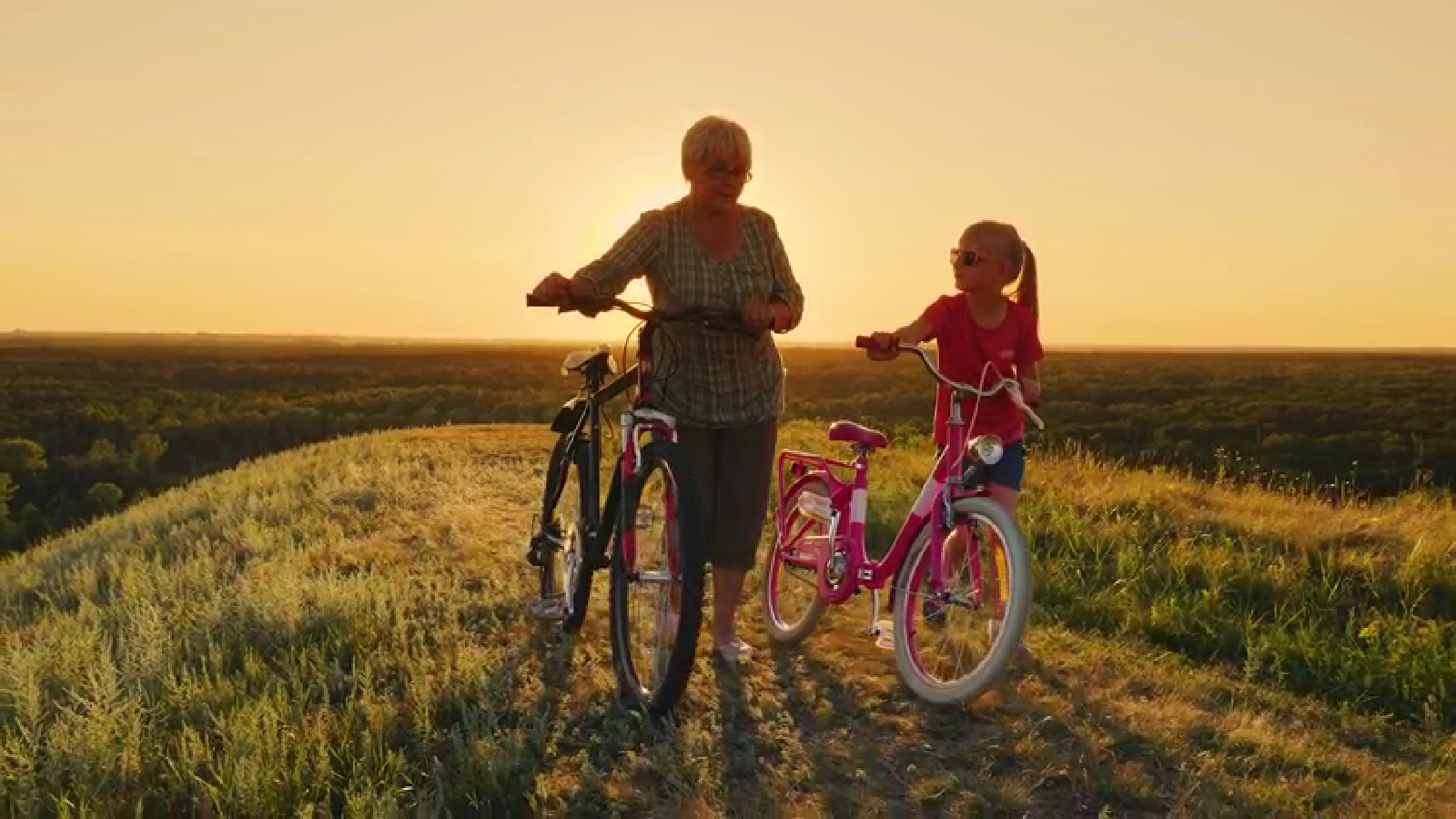 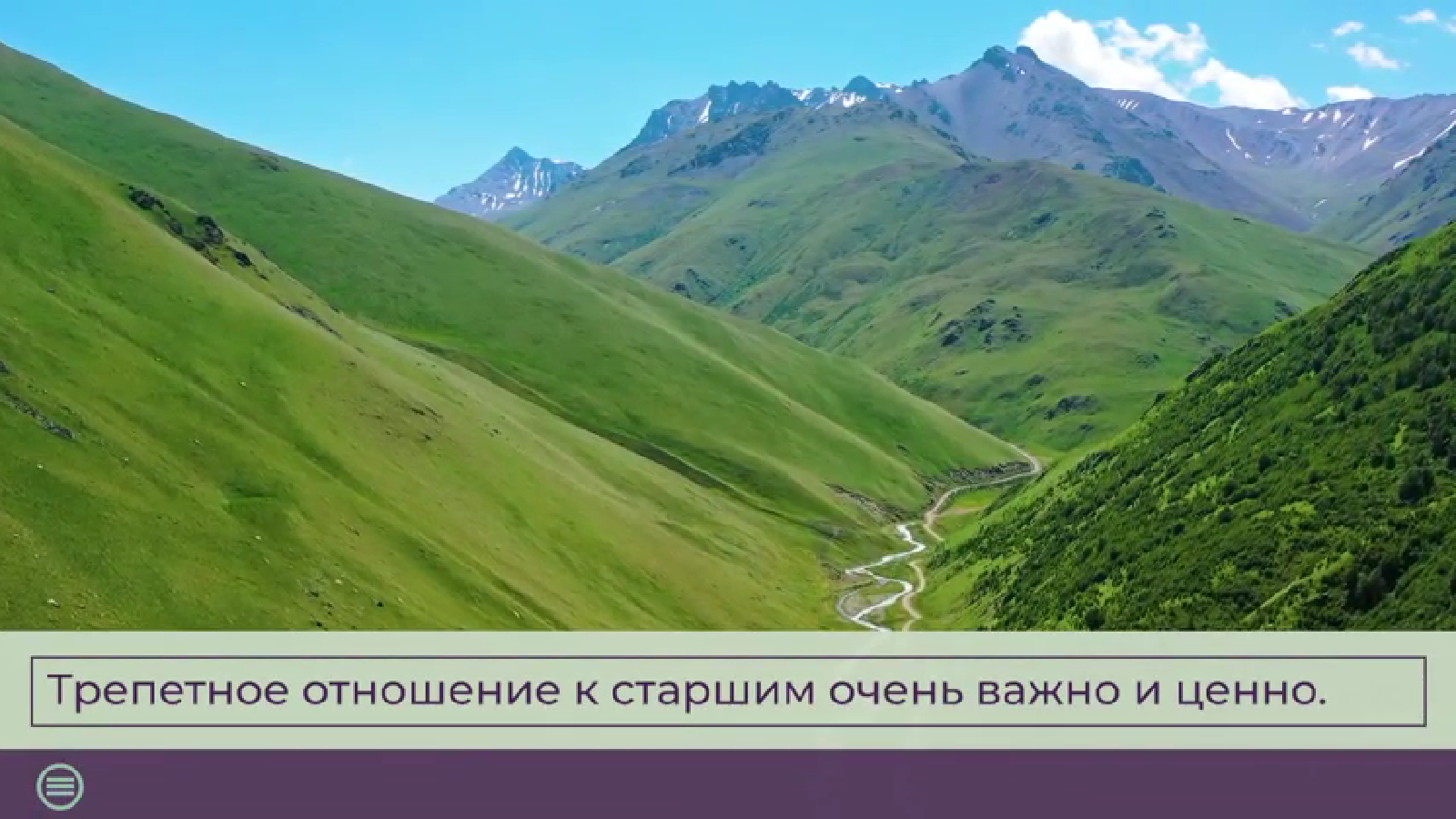 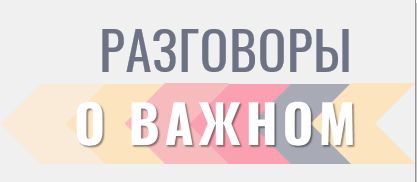 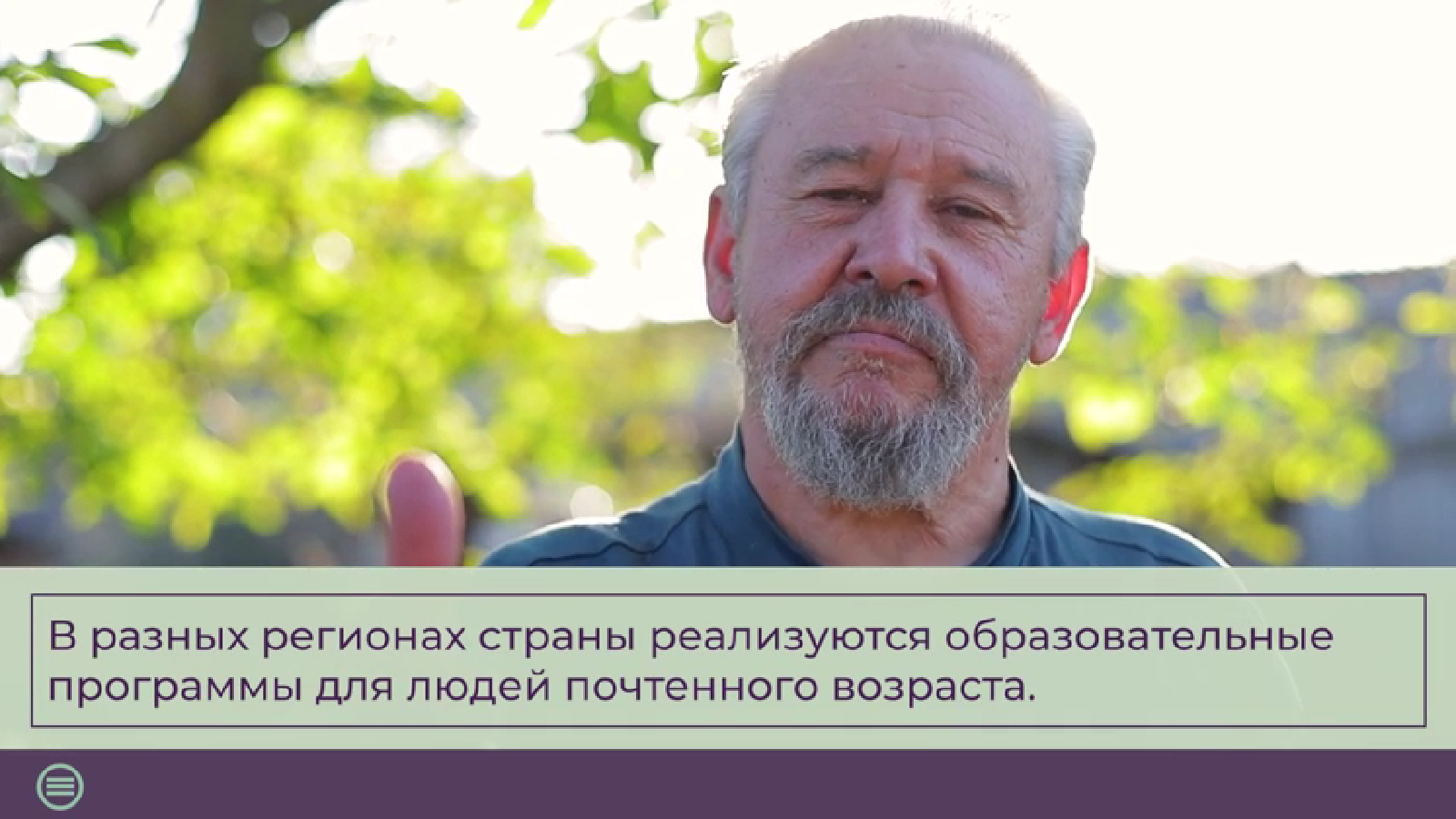 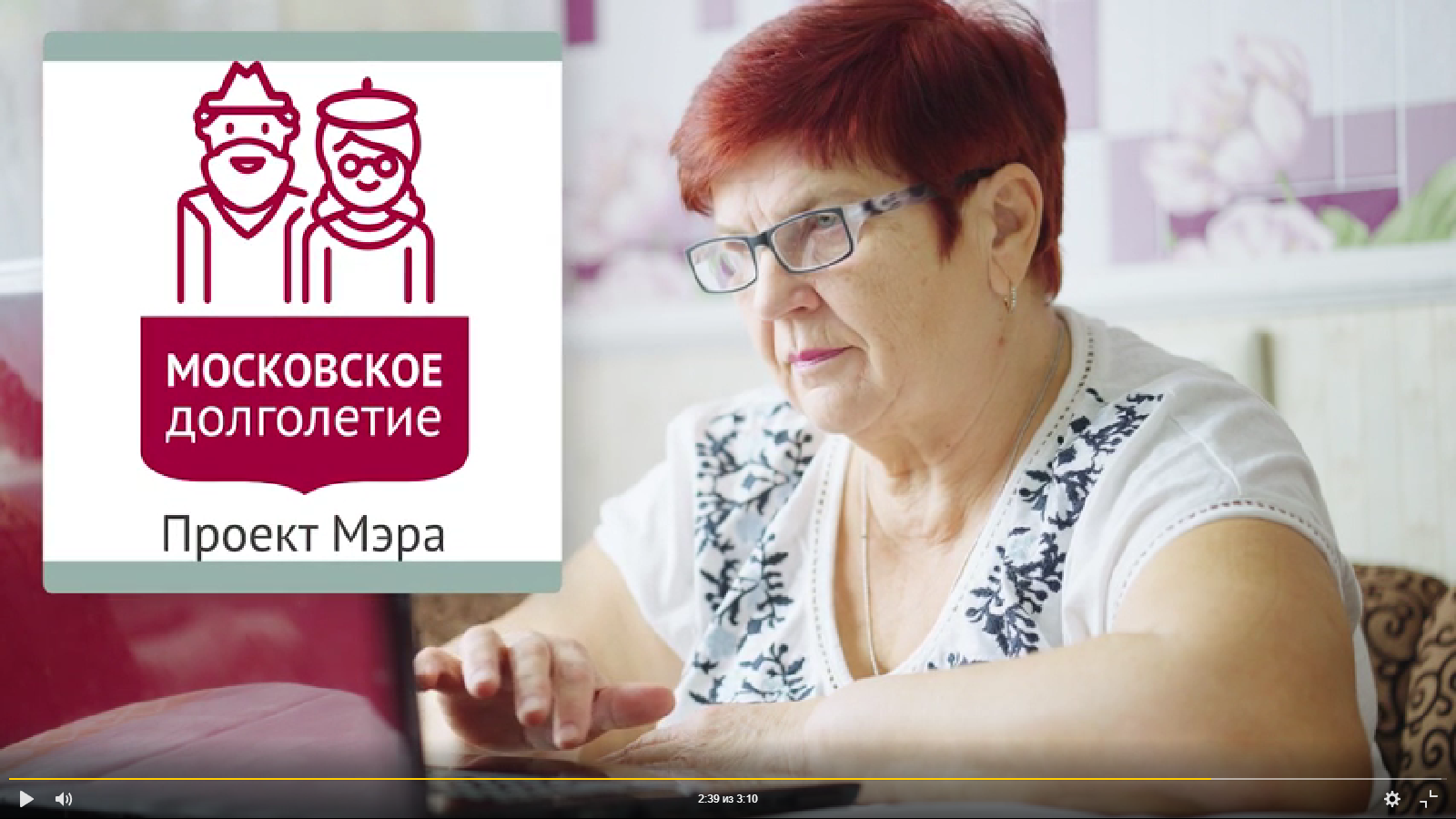 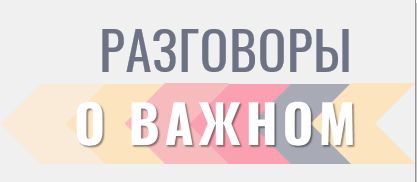 Международный день пожилых людей
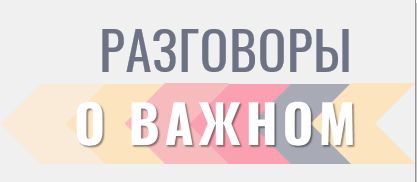 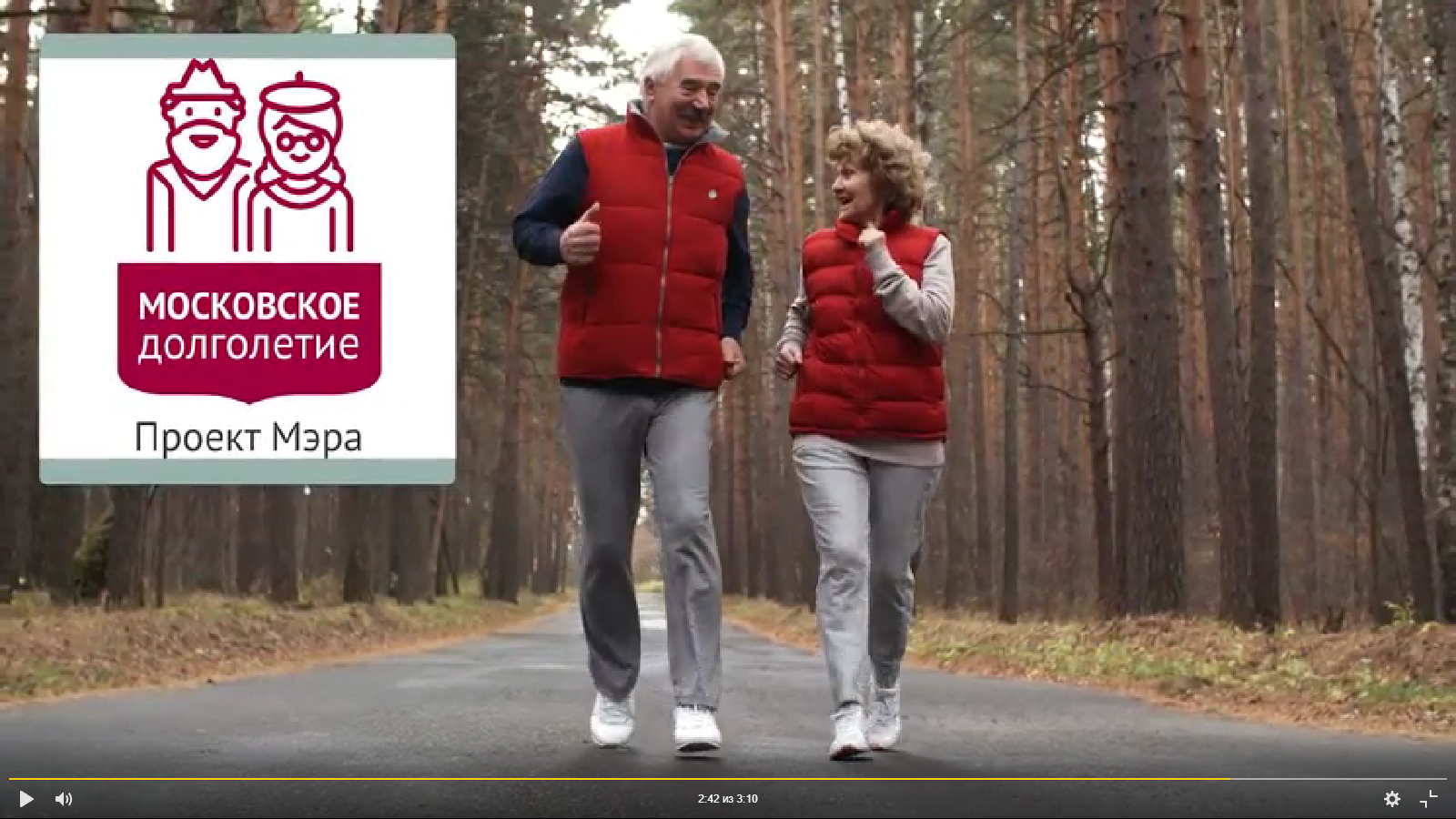 Международный день пожилых людей
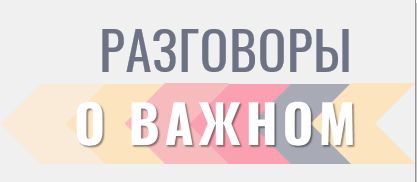 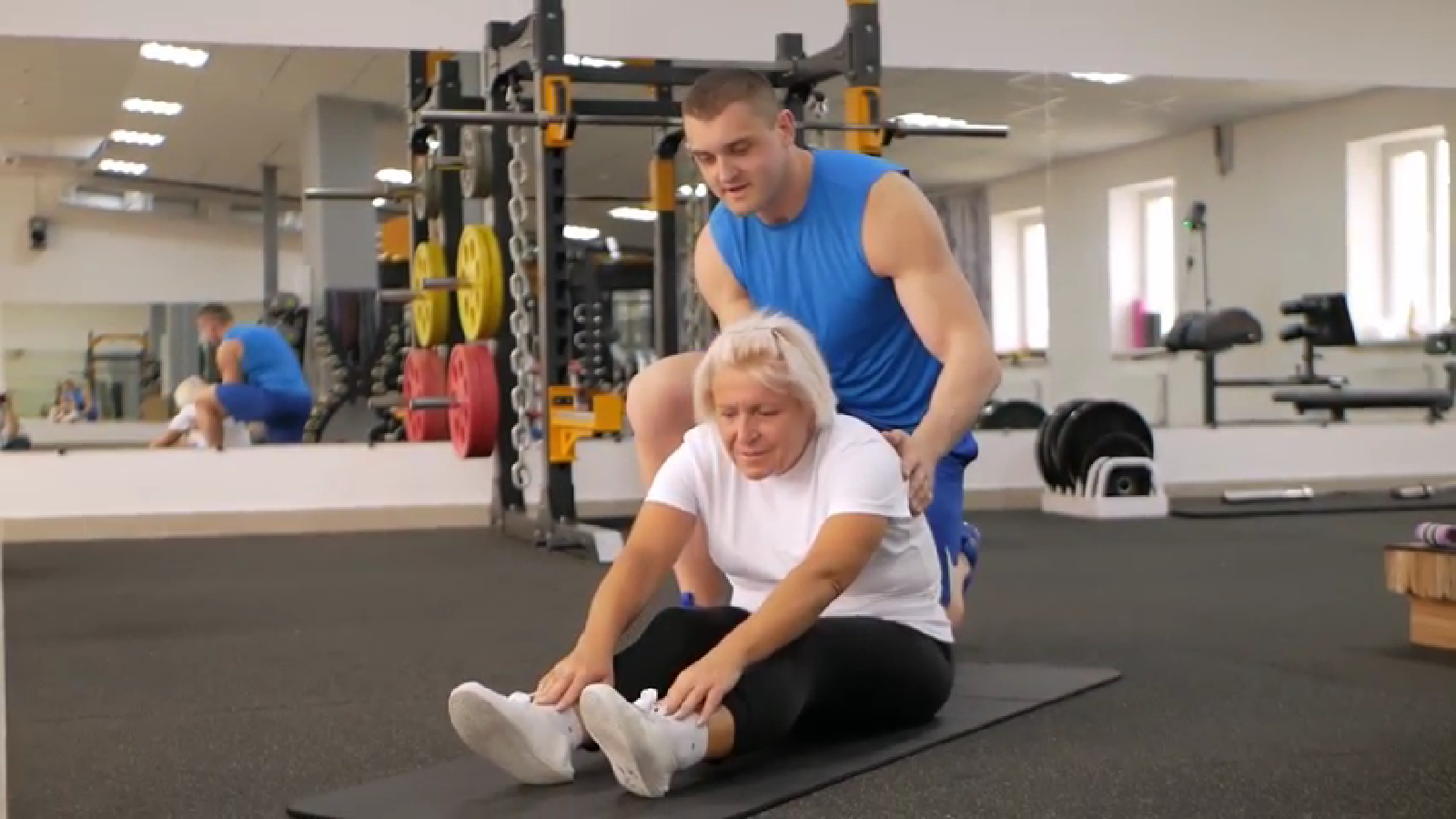 Наслаждаться полноценной жизнью
Международный день пожилых людей
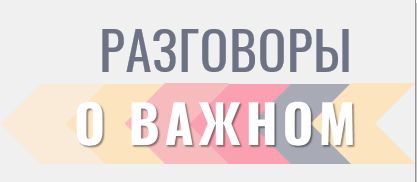 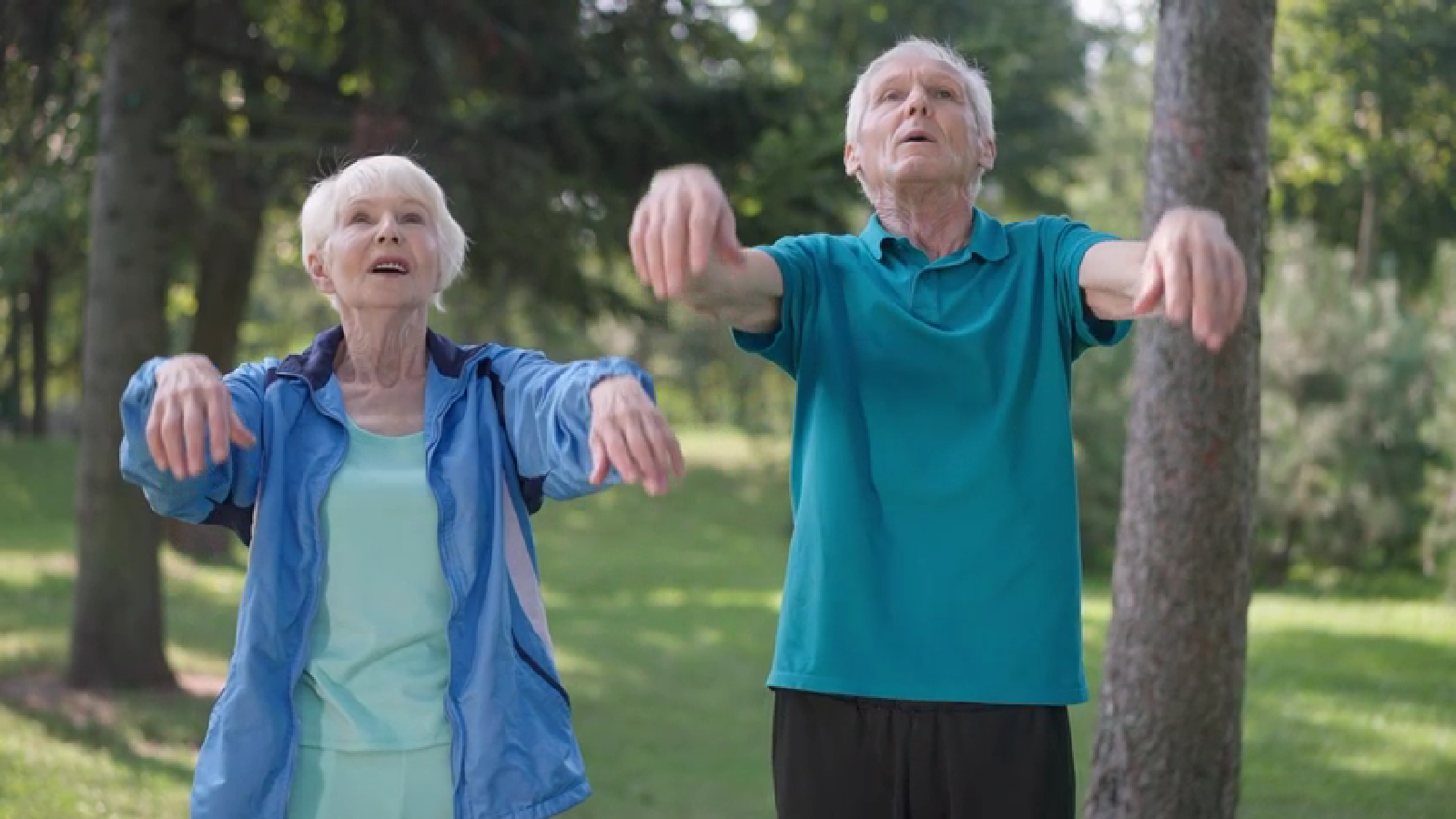 Наслаждаться полноценной жизнью
Международный день пожилых людей
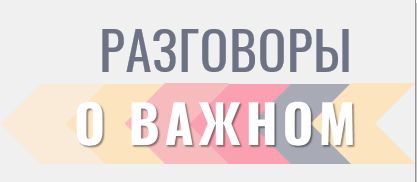 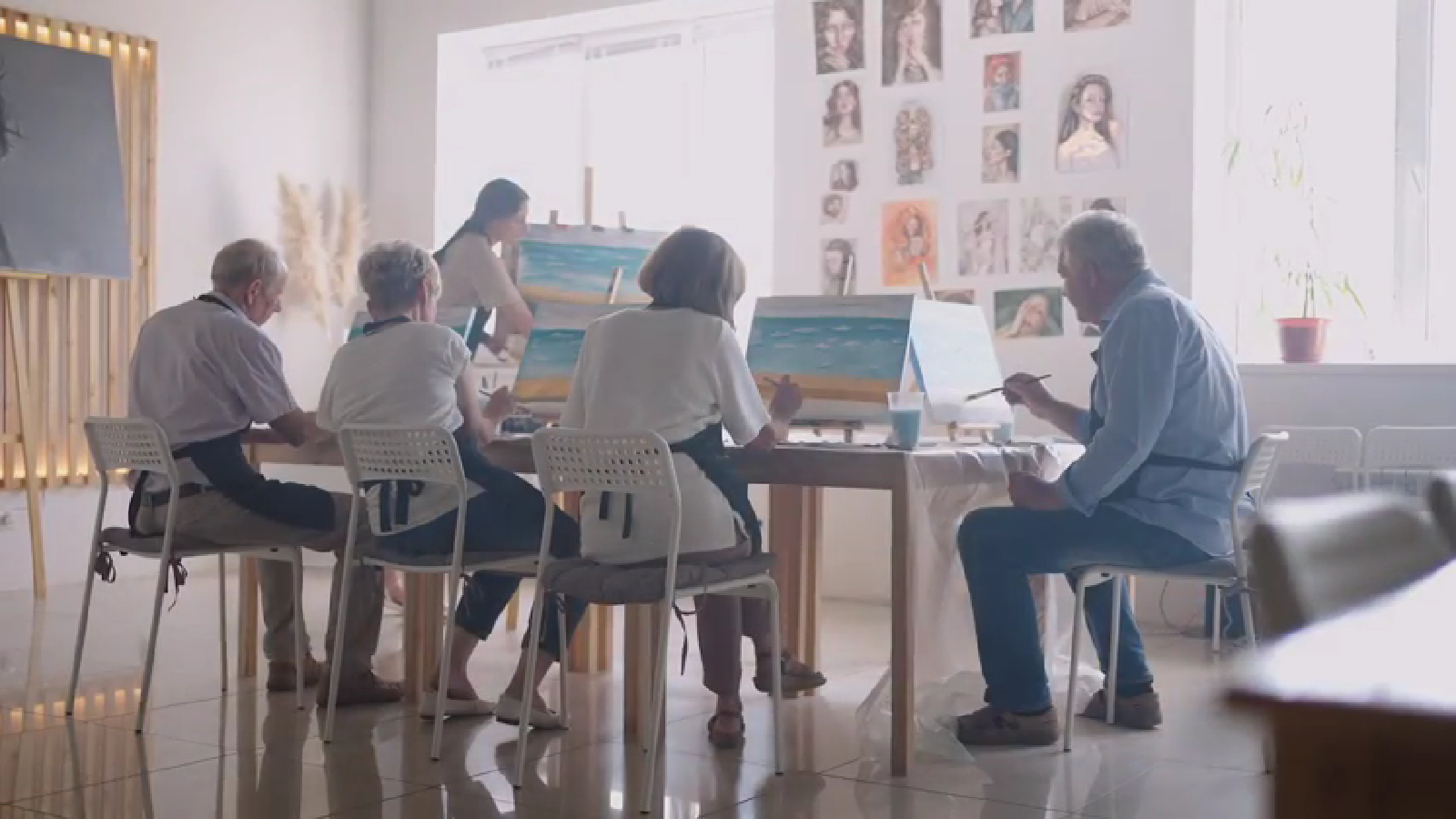 Открыть в себе новые таланты
Международный день пожилых людей
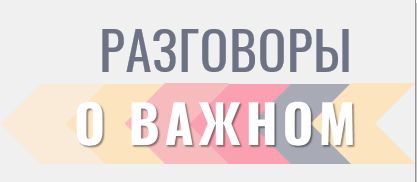 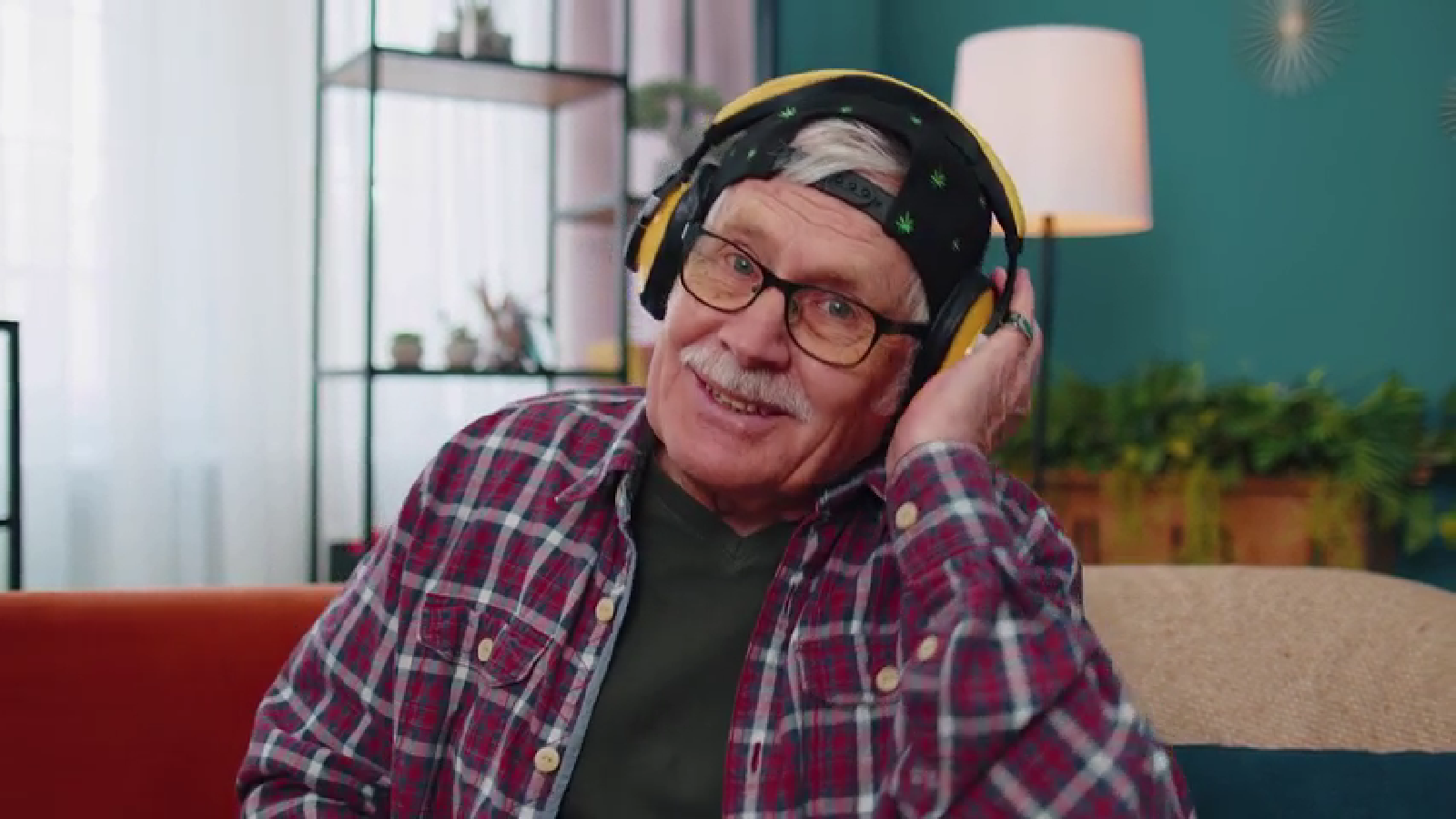 Начать жить заново
Международный день пожилых людей
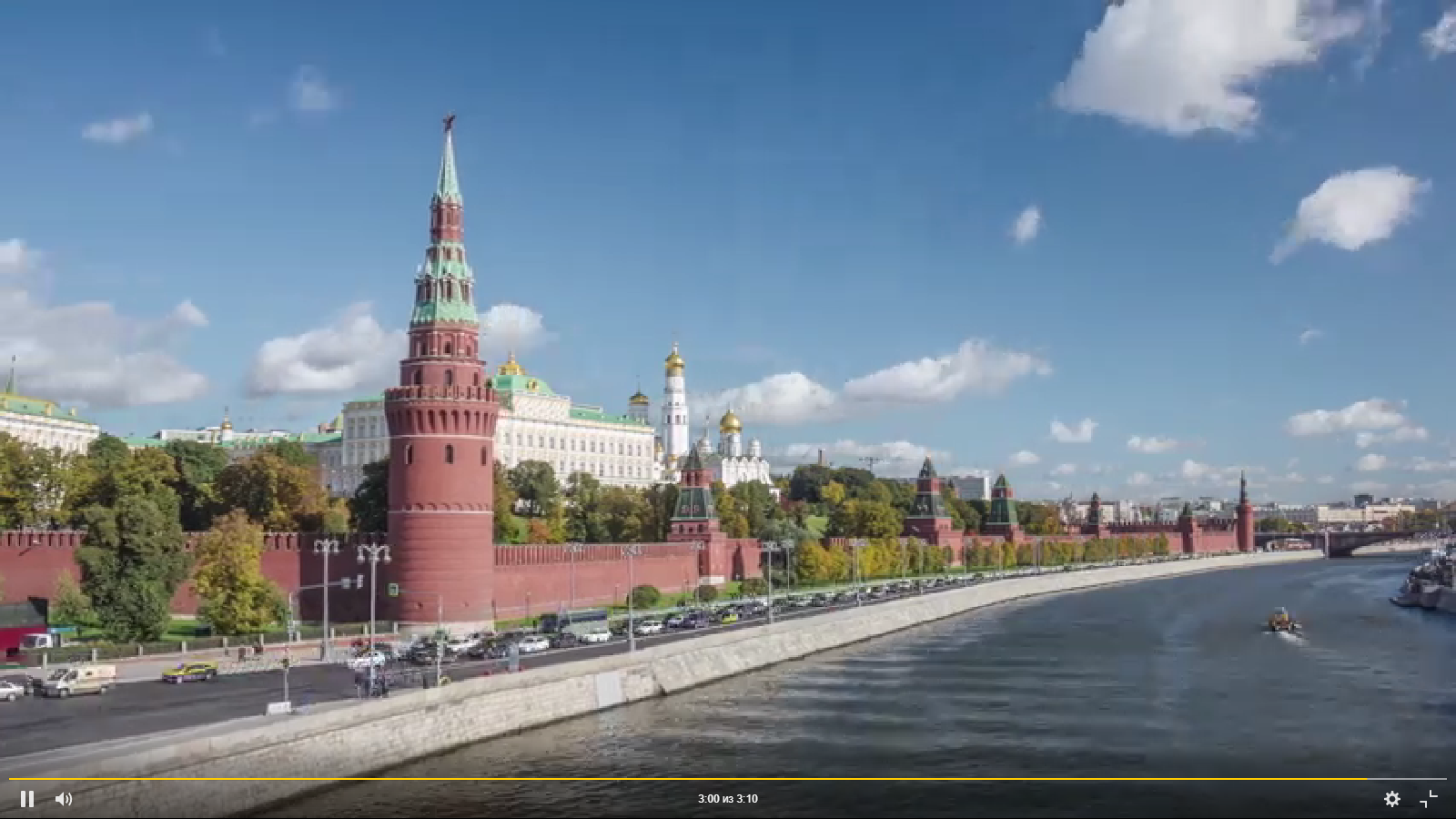 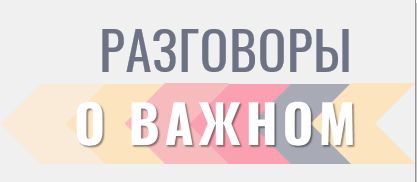 С праздником! С Днем пожилых людей!
Международный день пожилых людей
РАЗГОВОРЫ
Обратная связь
О ВАЖНОМ
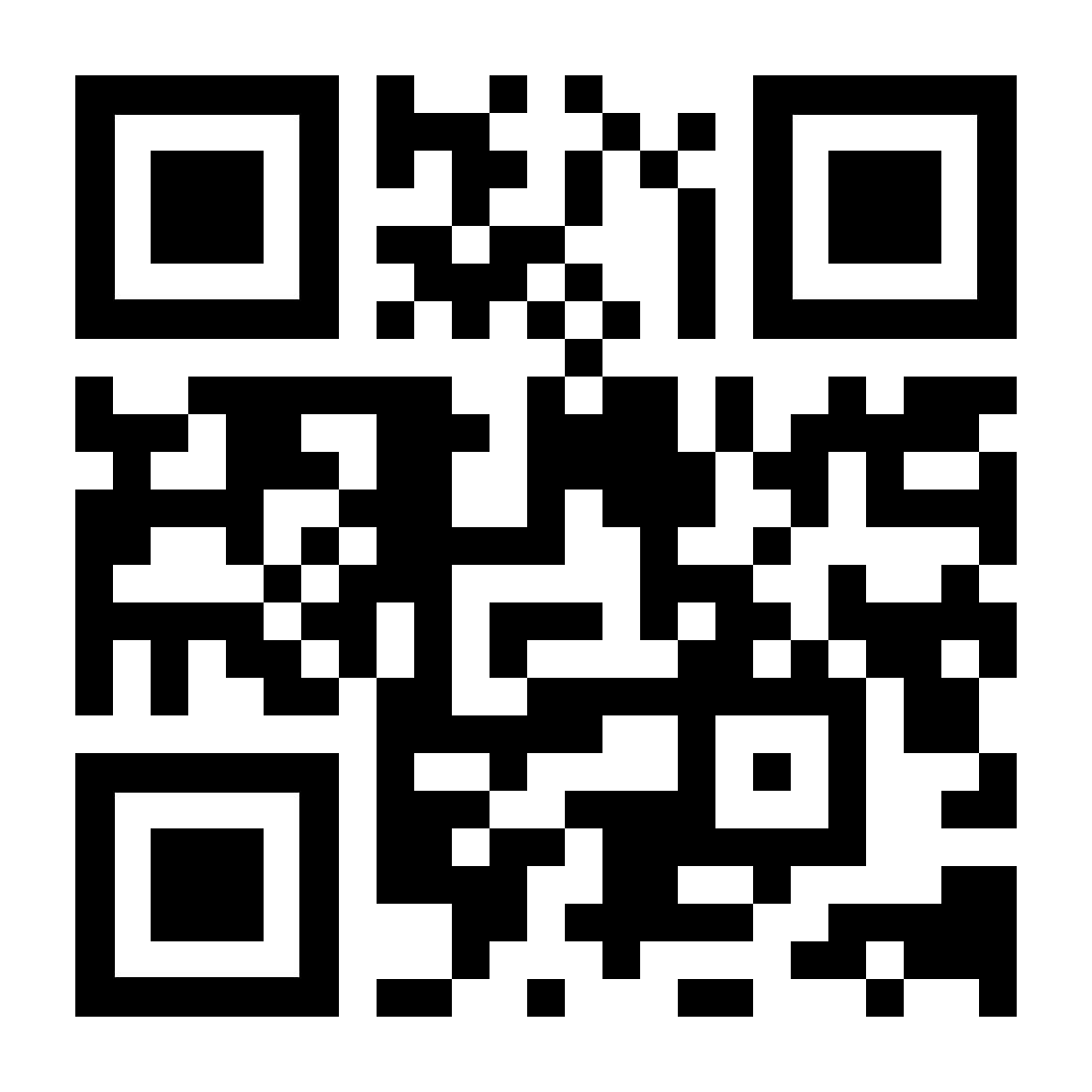 ДЕНЬ ПОЖИЛЫХ ЛЮДЕЙ
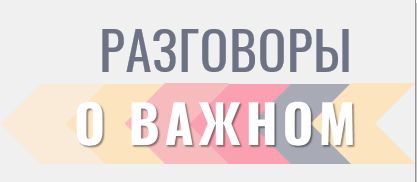 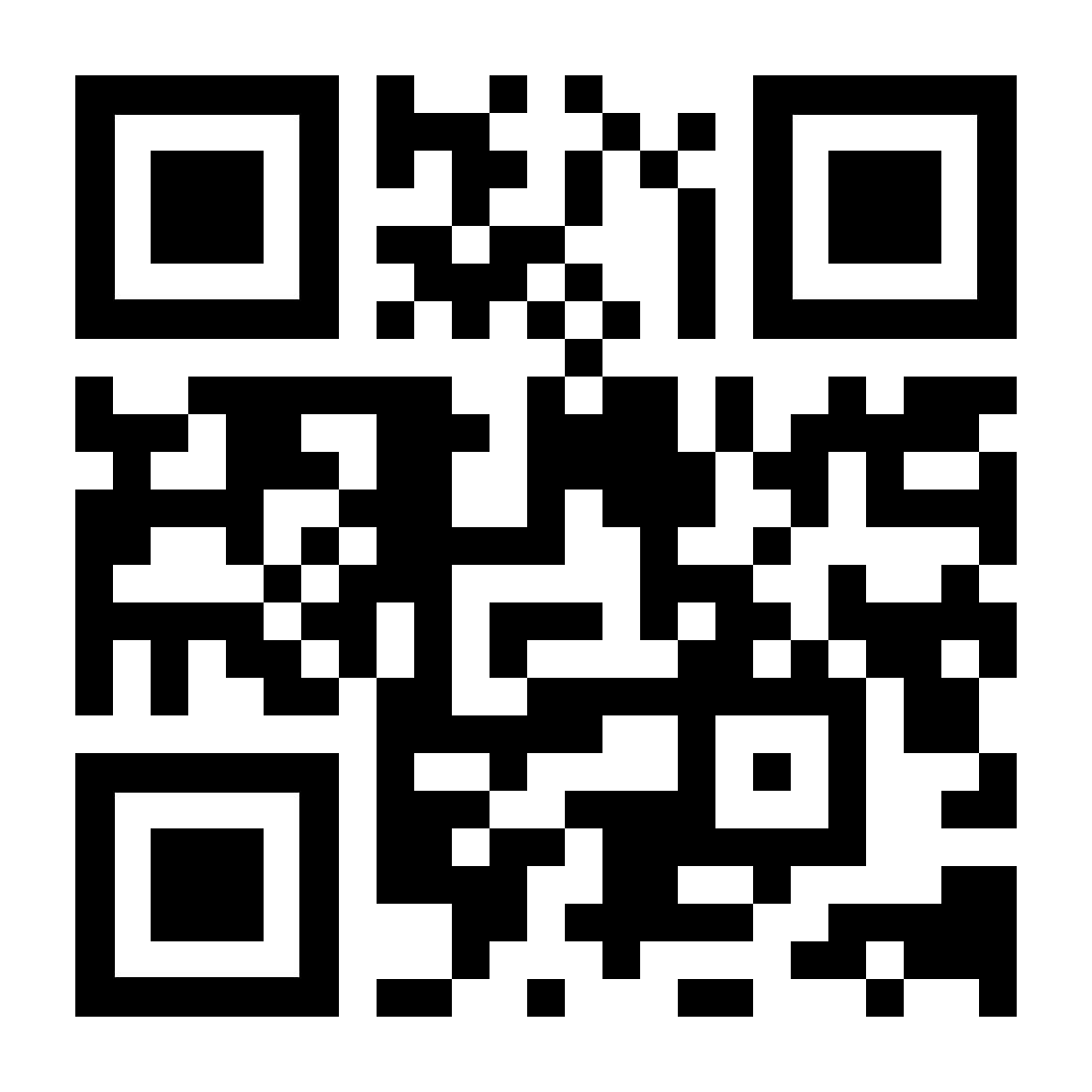 ДЕНЬ ПОЖИЛЫХ ЛЮДЕЙ